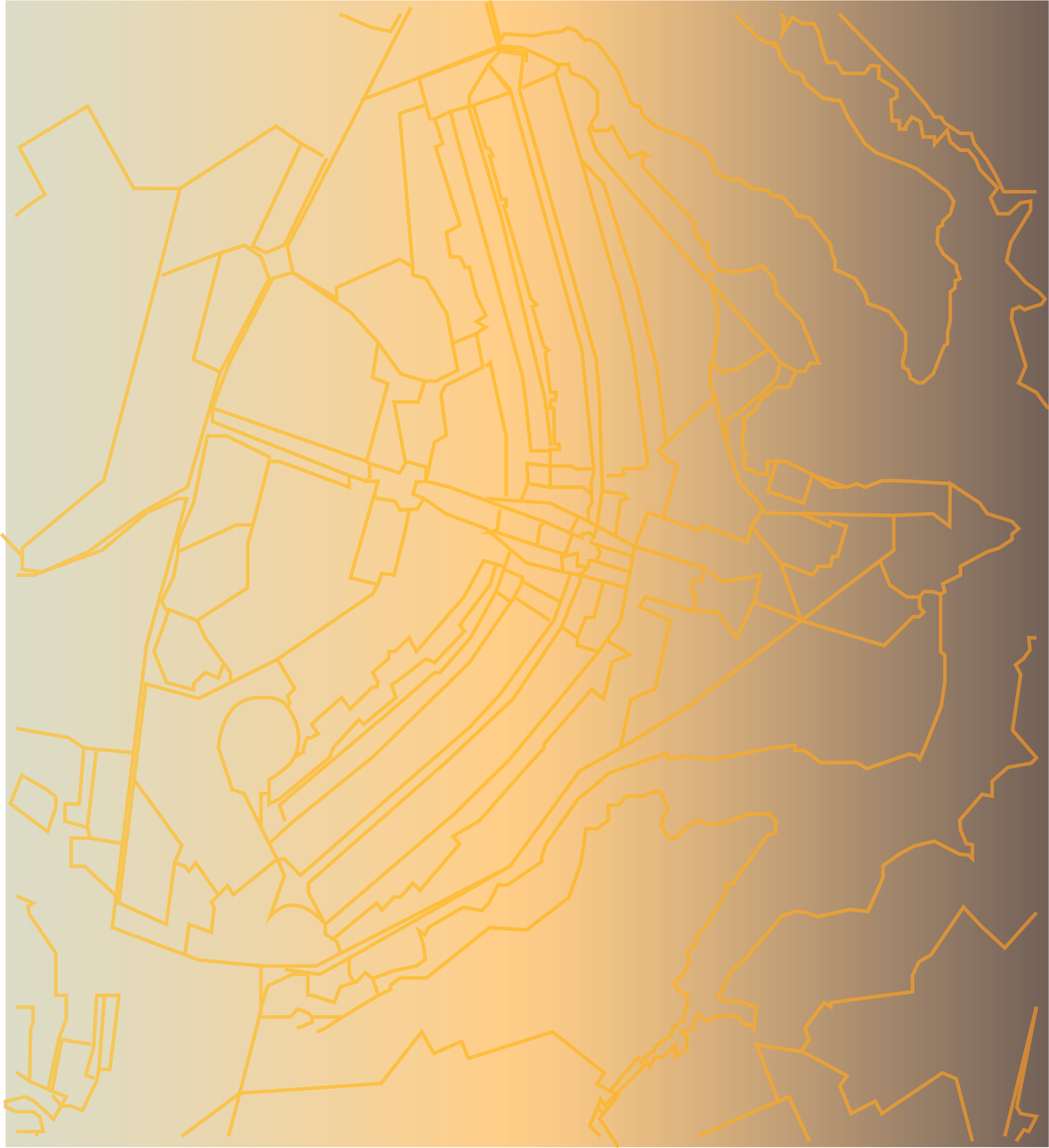 Prêmio SELO DE MÉRITO 2013ABC/FNSDHU
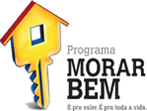 Programa Morar Bem

Categoria do projeto: Grande Impacto Regional
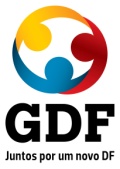 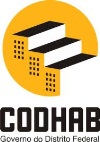 Companhia de Desenvolvimento Habitacional 
do Distrito Federal
Secretaria de Habitação, Regularização  e  
Desenvolvimento Urbano do Distrito Federal
Brasília, 2013.
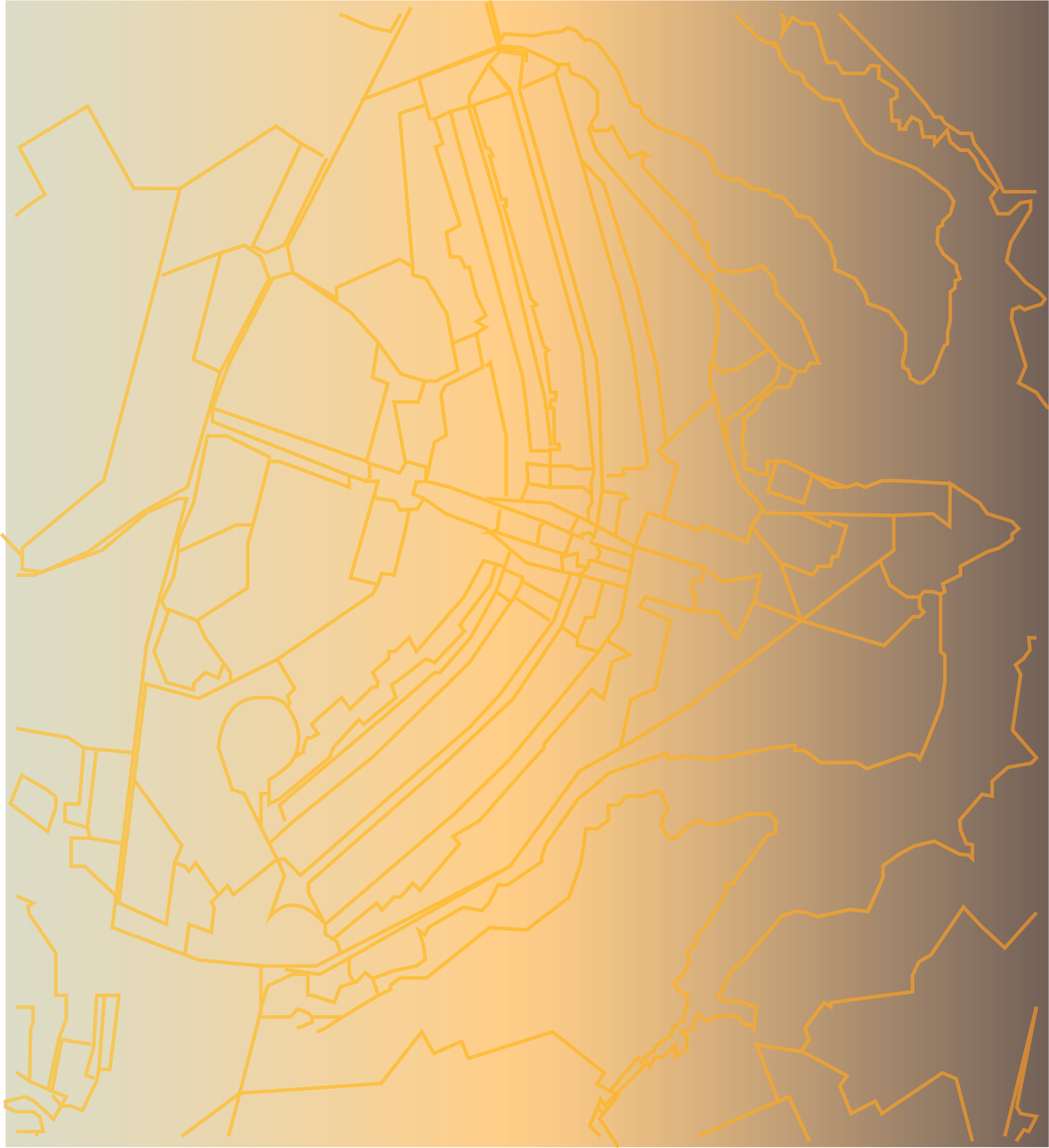 Programa Morar Bem
Introdução
O Distrito Federal já apresenta um elevado nível de saturação urbano-populacional, o que evidencia o problema de áreas para habitação destinadas às famílias de baixa renda e, por consequência, o direito ao acesso à moradia digna é realizado de maneira desigual e a efetivação da função social da propriedade não é alcançada. 

Diante das tendências de crescimento populacional torna-se necessário definir novas áreas habitacionais, mediante a implantação de planos, projetos e programas que promovem ações para o desenvolvimento urbano, regularização urbanística, ambiental e fundiária do Distrito Federal.
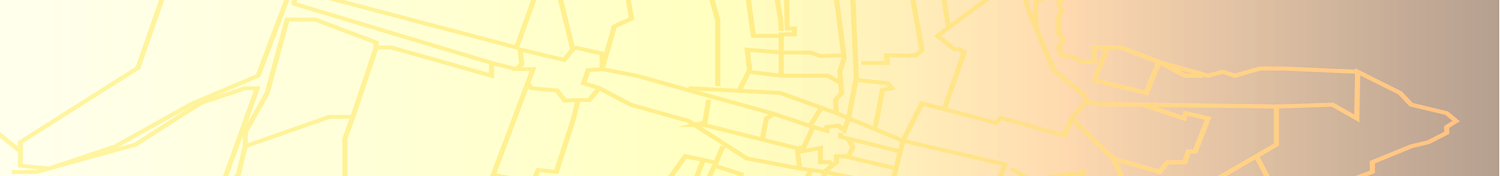 Programa Morar Bem
ANTECEDENTES
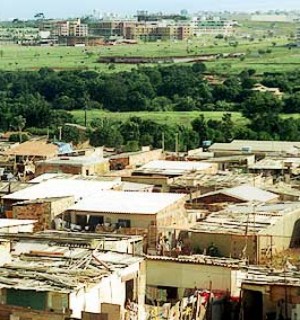 Distribuição desordenada de lotes semiurbanizados;

Carência dos itens básicos de 
pavimentação,
drenagem, 
saneamento, 
energia elétrica, 
posse da terra e 
habitabilidade;


Déficit de 100 mil unidades habitacionais (UH), representando  cerca de 400 mil pessoas afetadas.
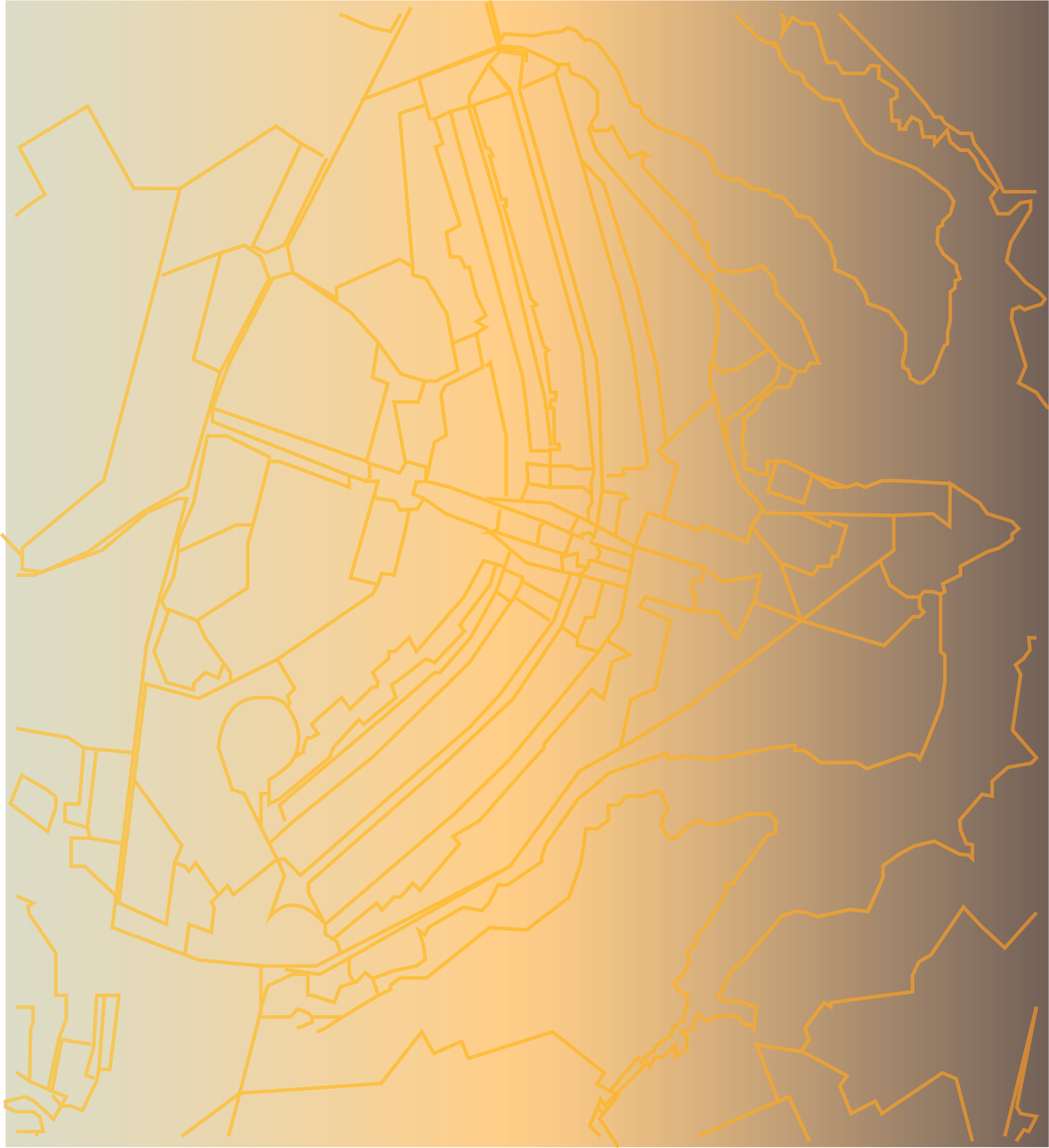 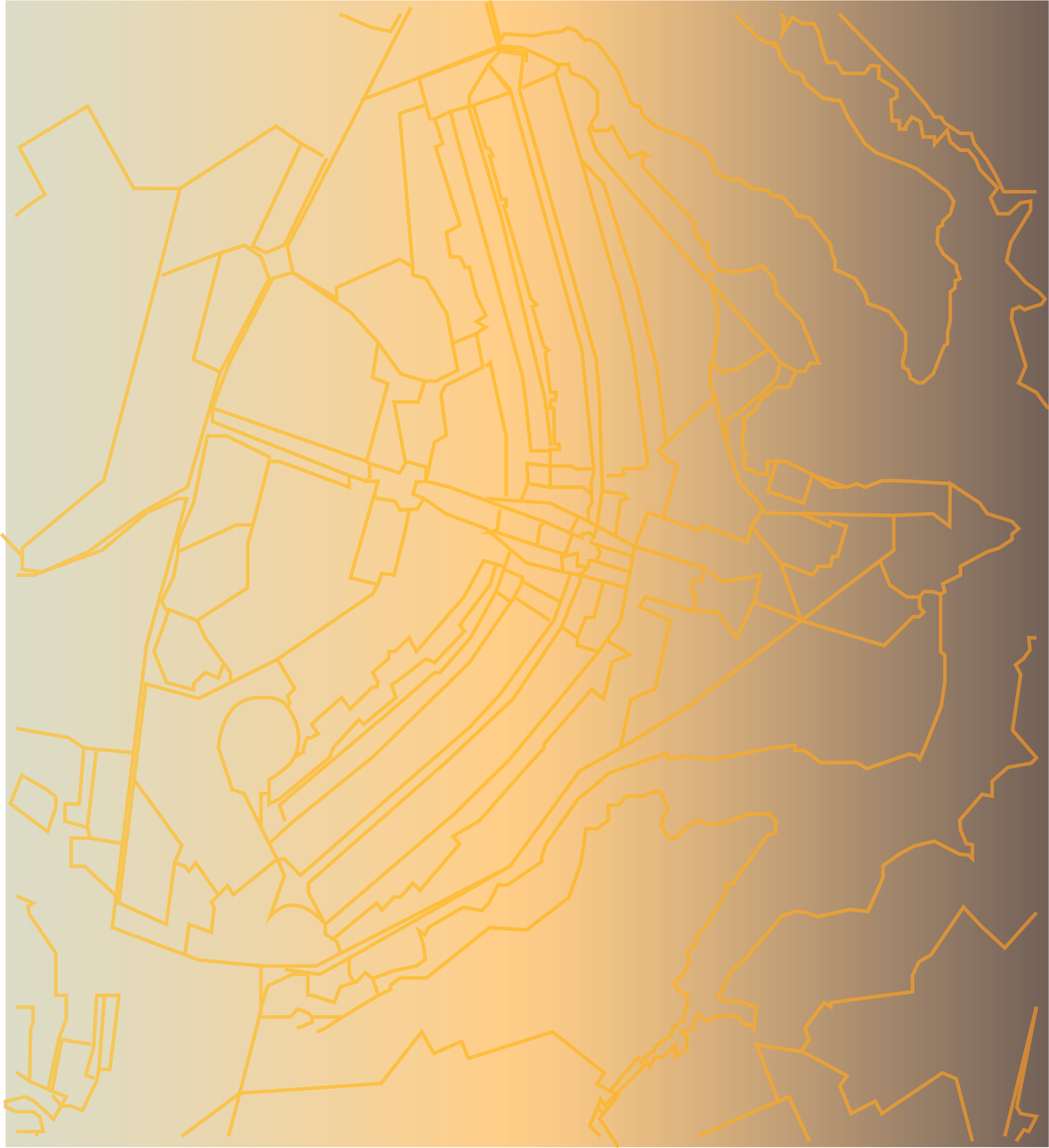 Programa Morar Bem
Público Alvo
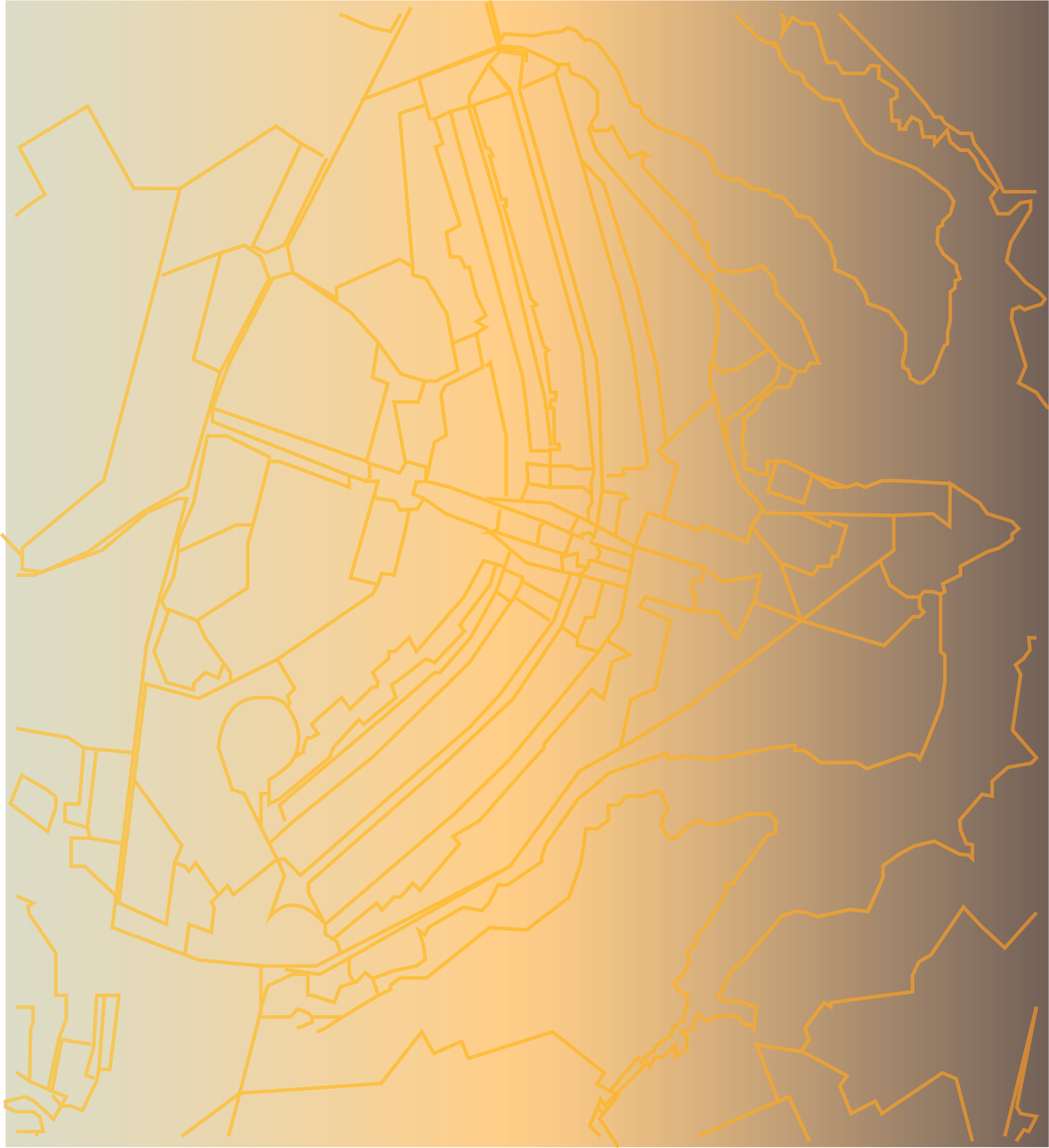 Público-Alvo:
Oportunidade da casa própria à 100 mil famílias de baixa renda moradoras no Distrito Federal a mais de 5 anos que não têm acesso à moradia digna.
Lei 3.877/2006  - Política Habitacional do Distrito Federal, o interessado  tem que atender aos seguintes requisitos: 

residir no Distrito Federal nos últimos cinco anos;
não ser, nem ter sido proprietário, promitente comprador ou cessionário de imóvel residencial no Distrito Federal;
não ser usufrutuário de imóvel residencial no Distrito Federal;
ter renda familiar de até doze salários mínimos.
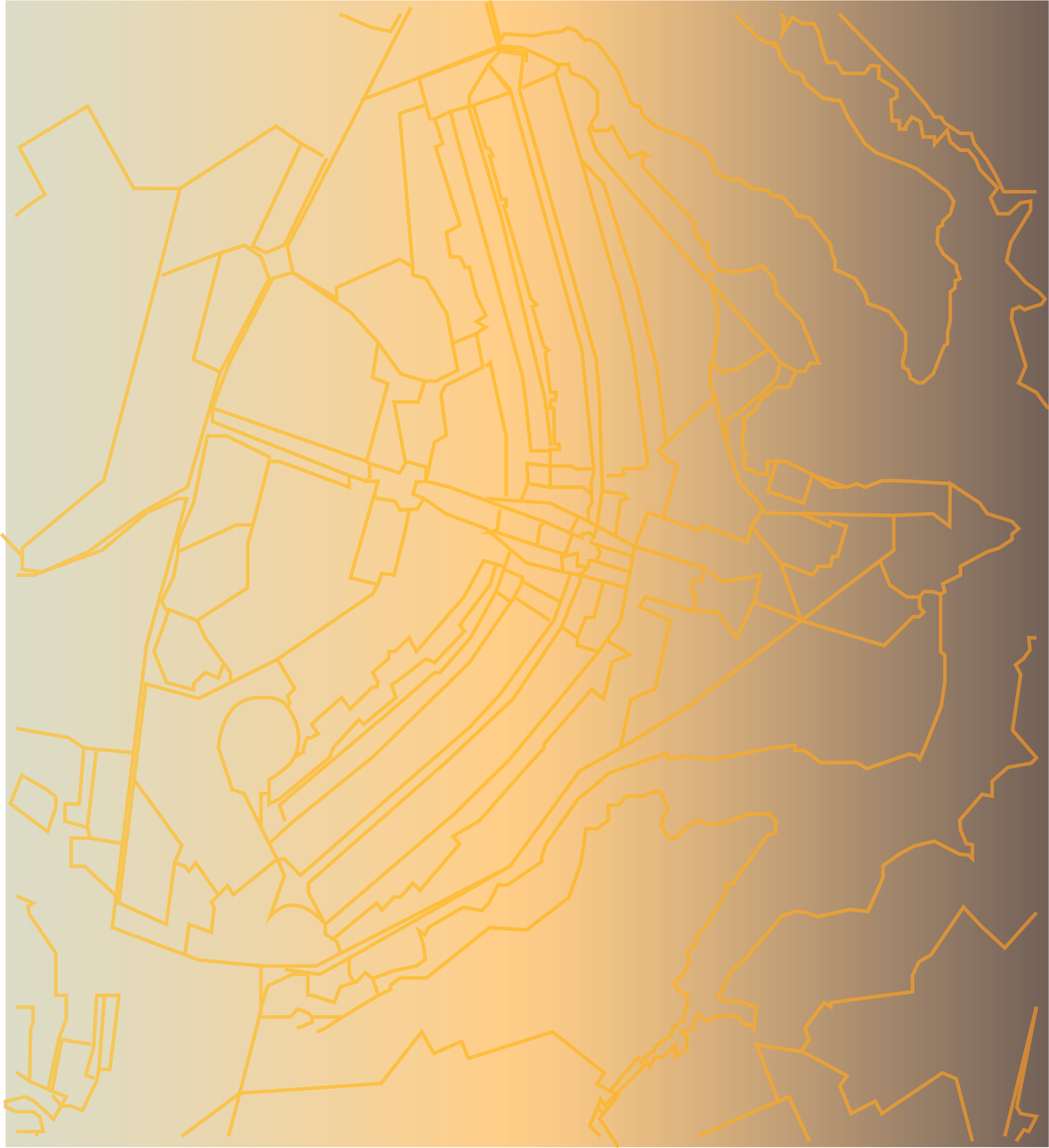 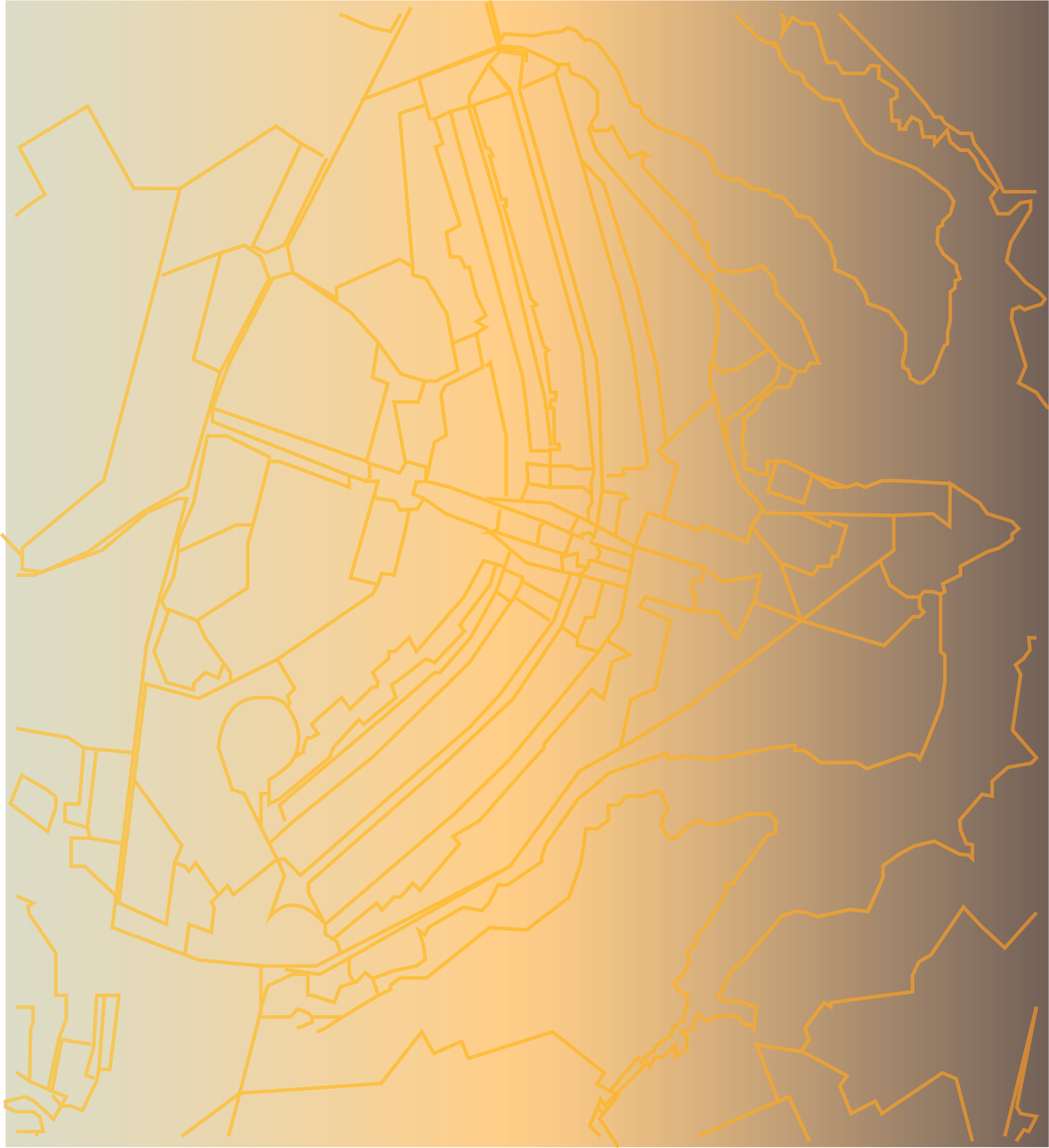 Programa Morar Bem
Público Alvo
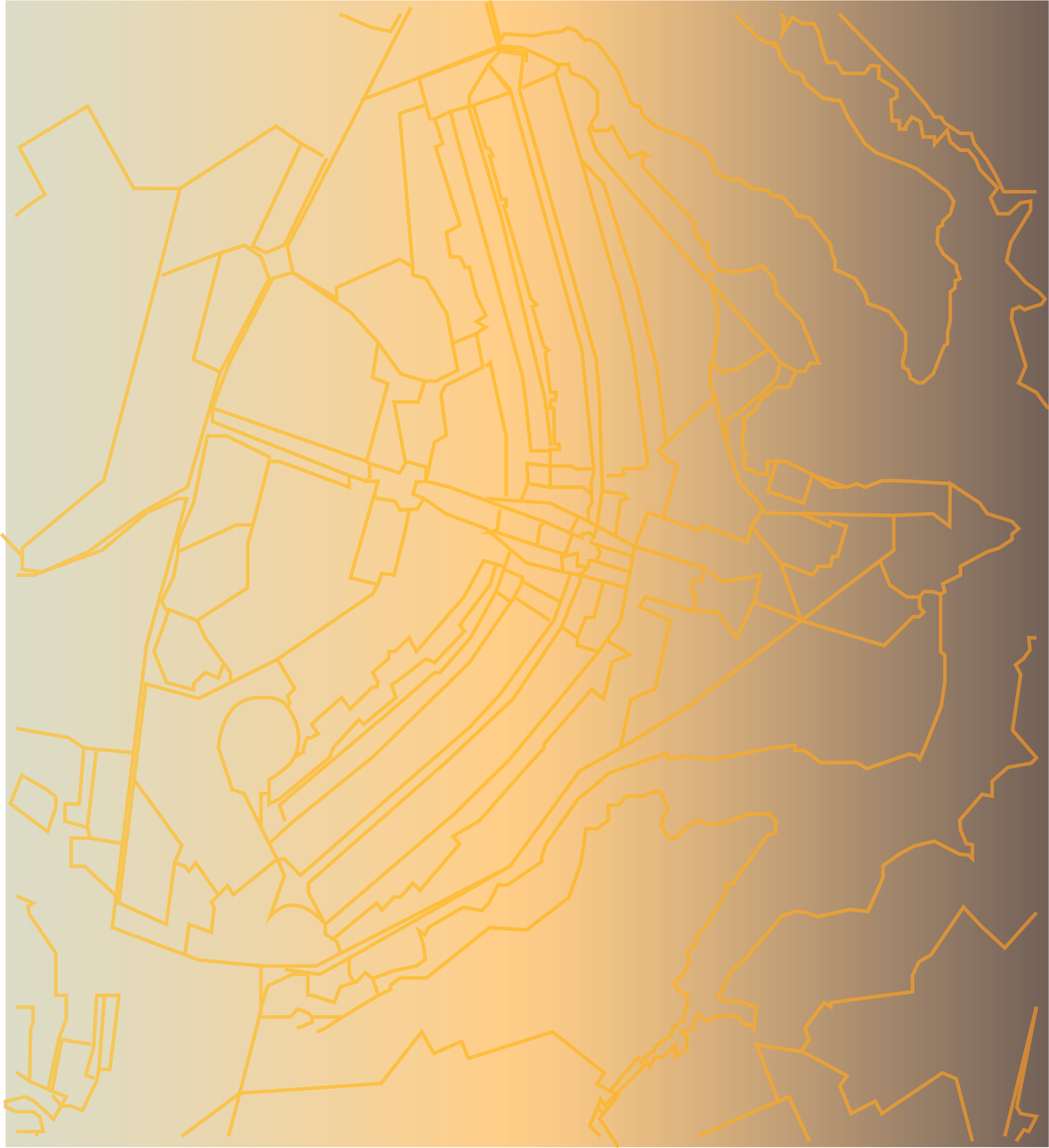 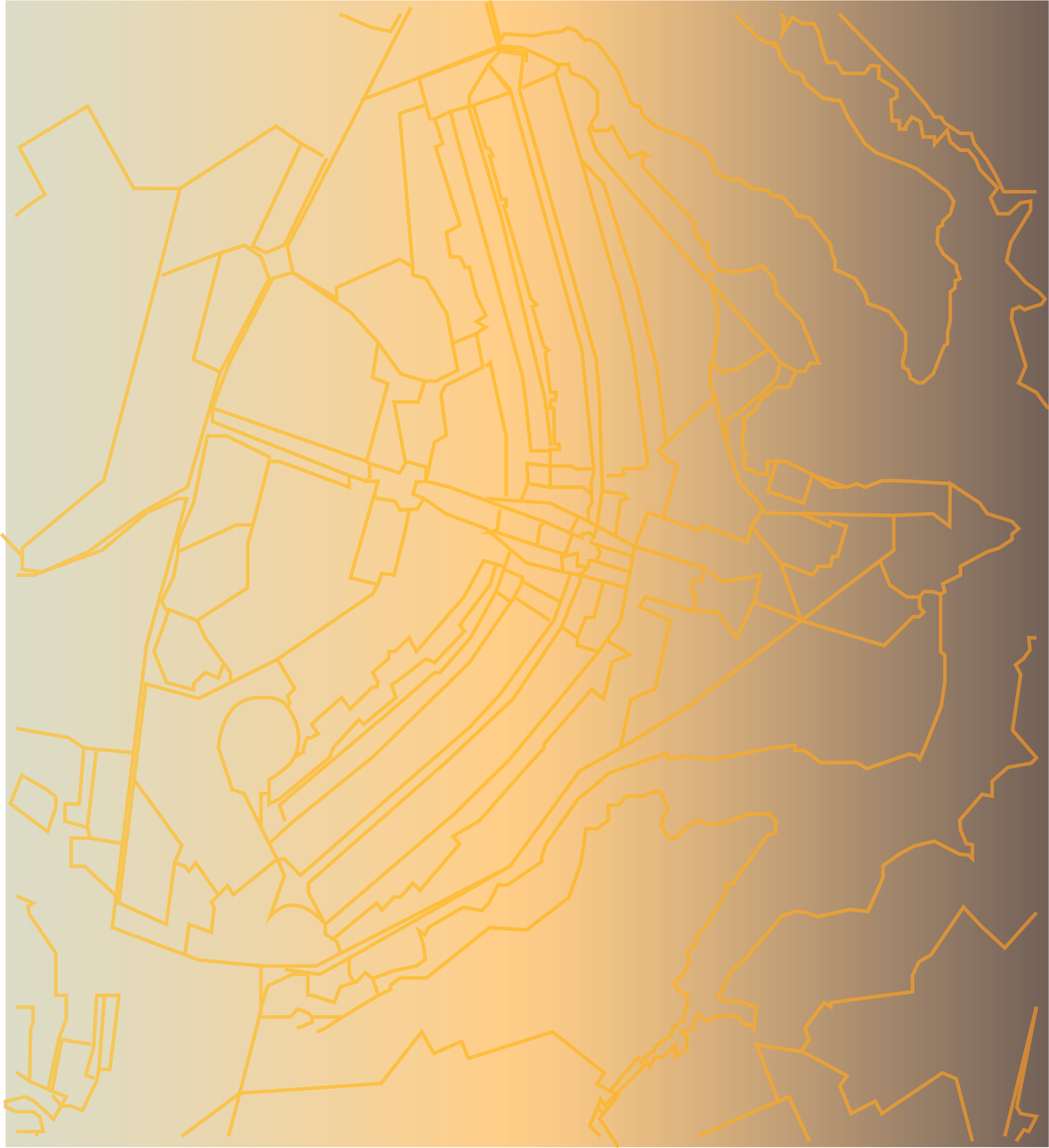 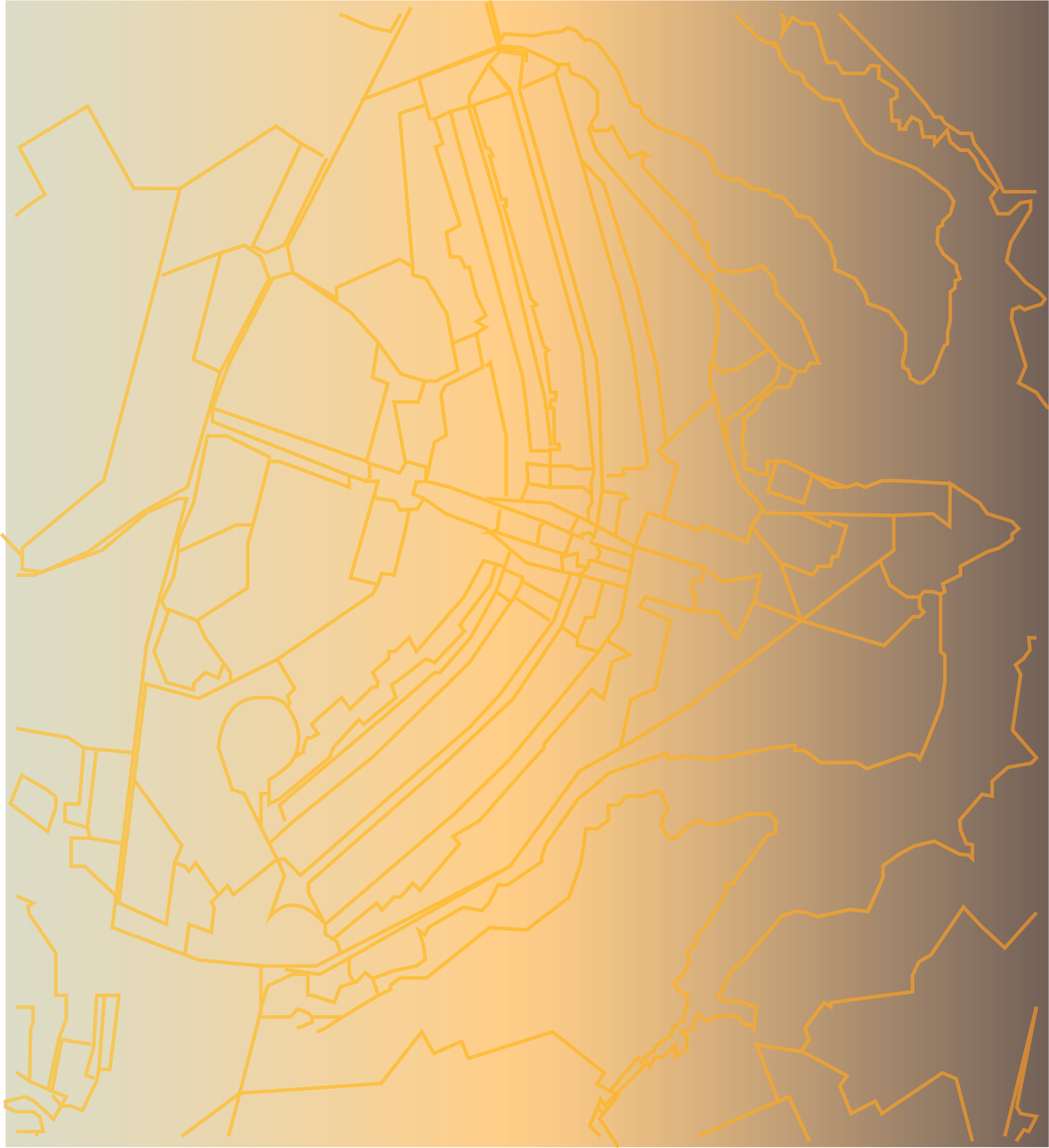 Programa Morar Bem
Público Alvo
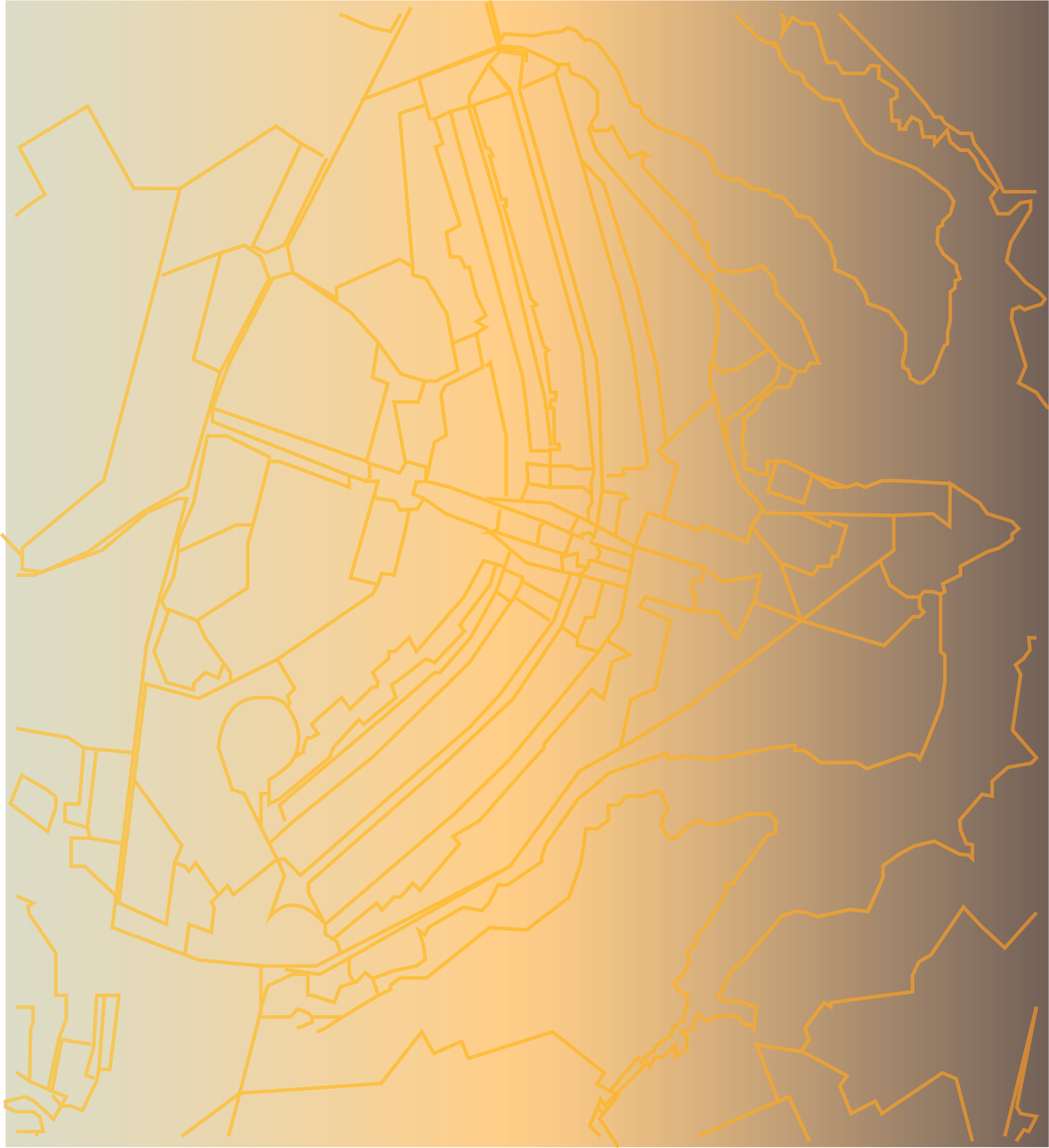 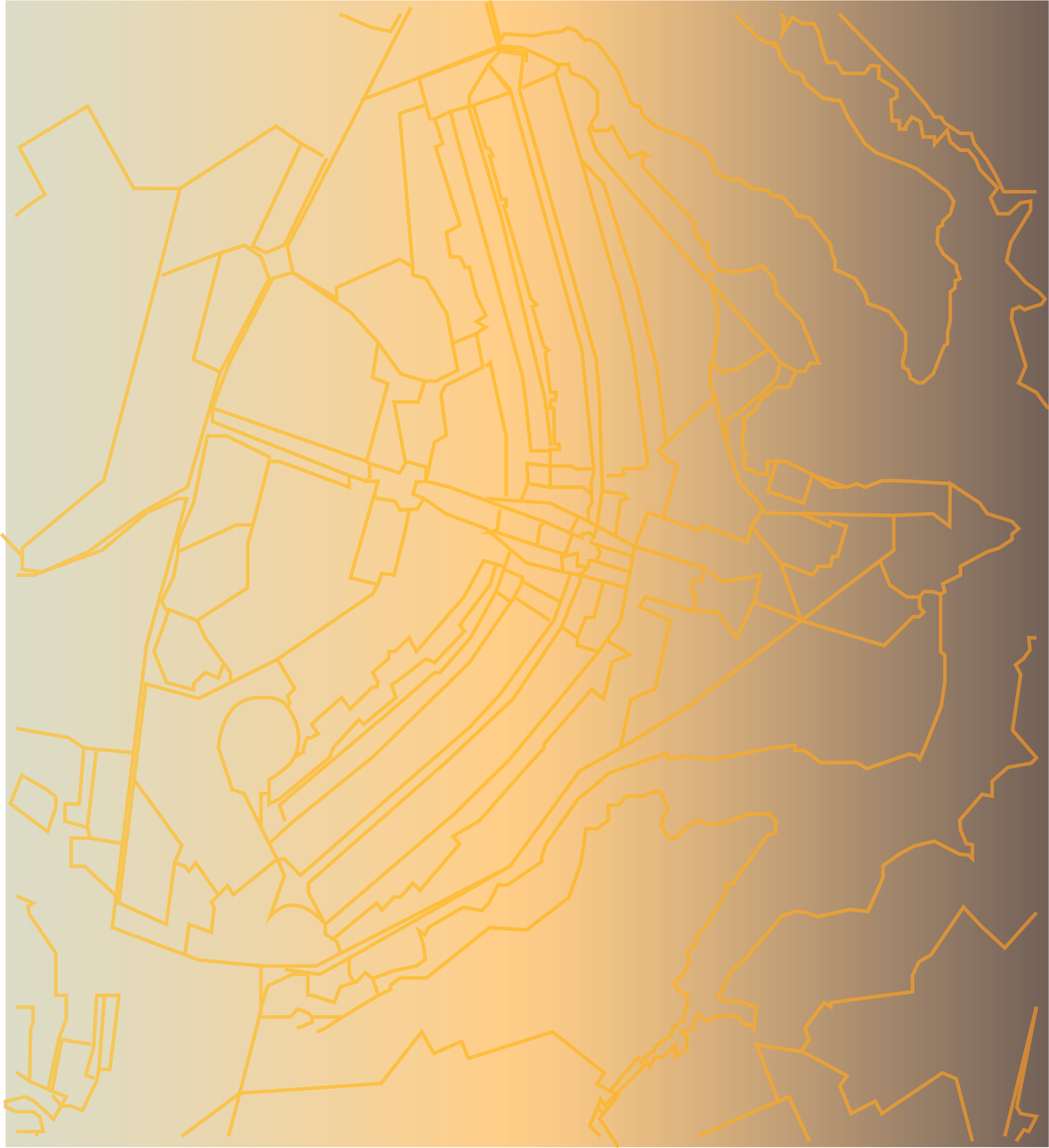 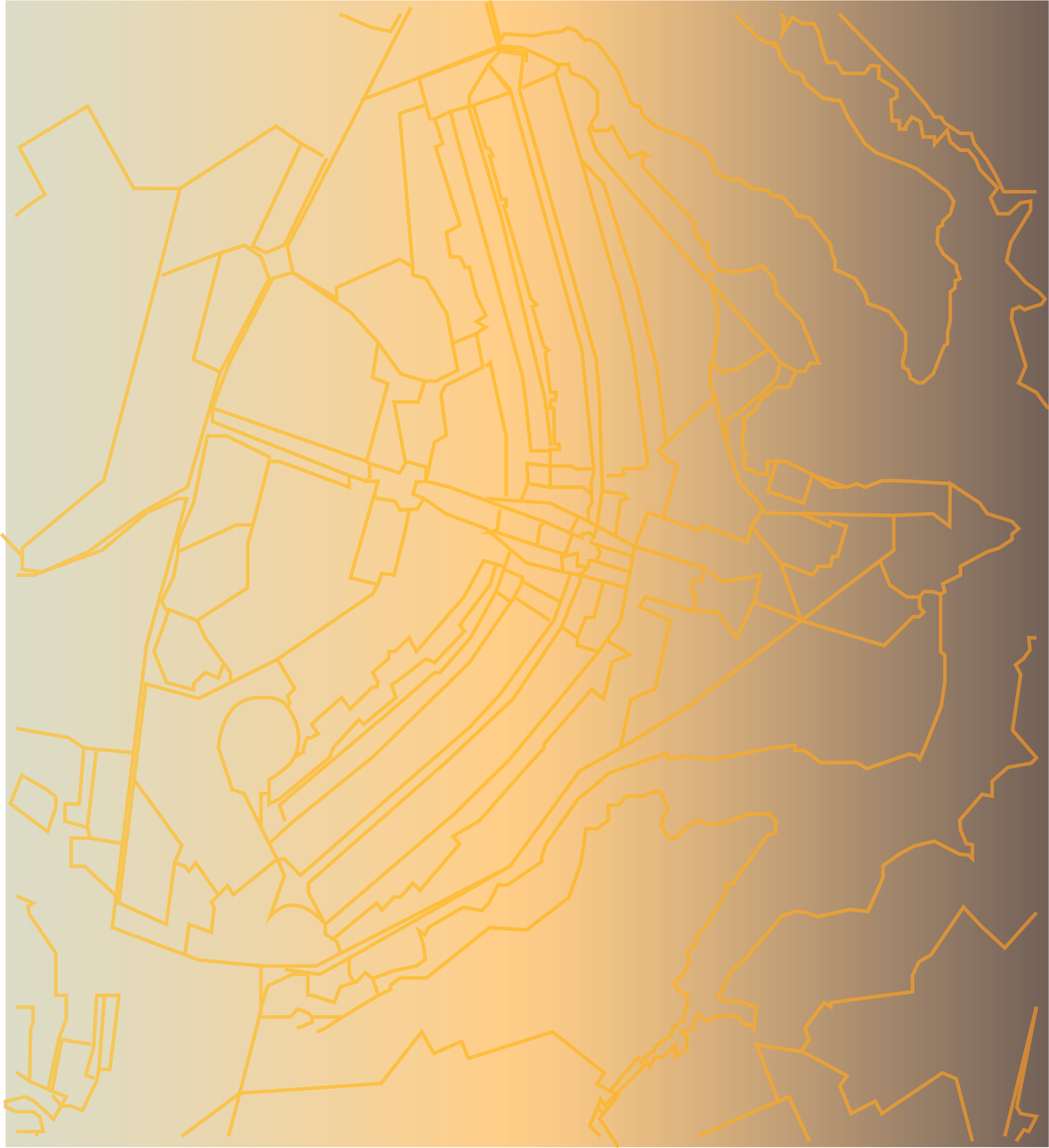 Programa Morar Bem
Objetivo, Metas e Desafios
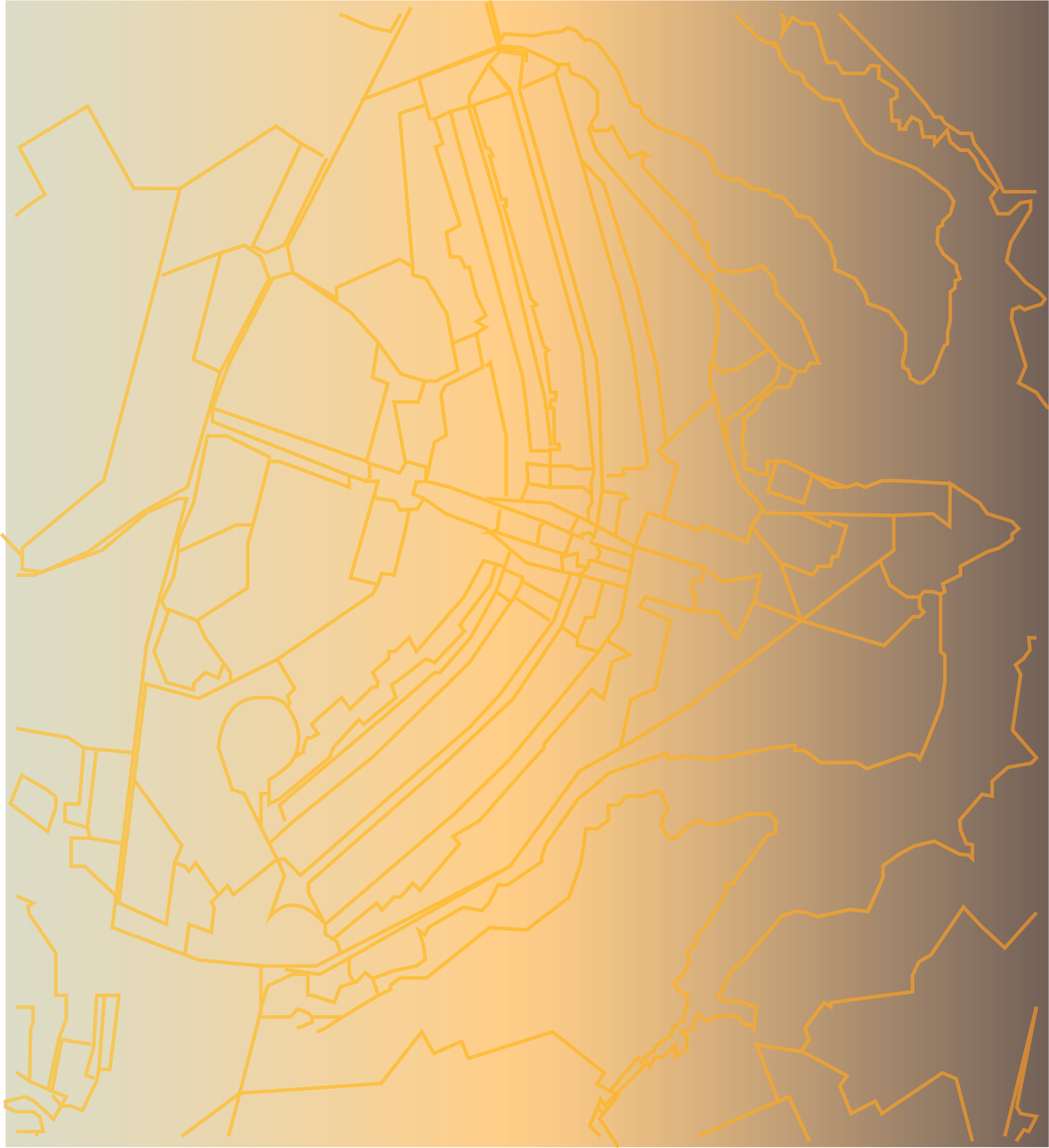 Objetivo:
Prover solução habitacional completa com infraestrutura  e equipamentos públicos, mediante a otimização de localidades urbanas com infraestrutura subutilizada com vazios residuais ou áreas obsoletas ou urbanização de novos núcleos 
Metas:
Oferta de 100 mil unidades habitacionais até 2014;
Habilitação de 375,7 mil candidatos cadastrados.

Desafios:
 Contratação com os beneficiários e construção de 100 mil unidades habitacionais
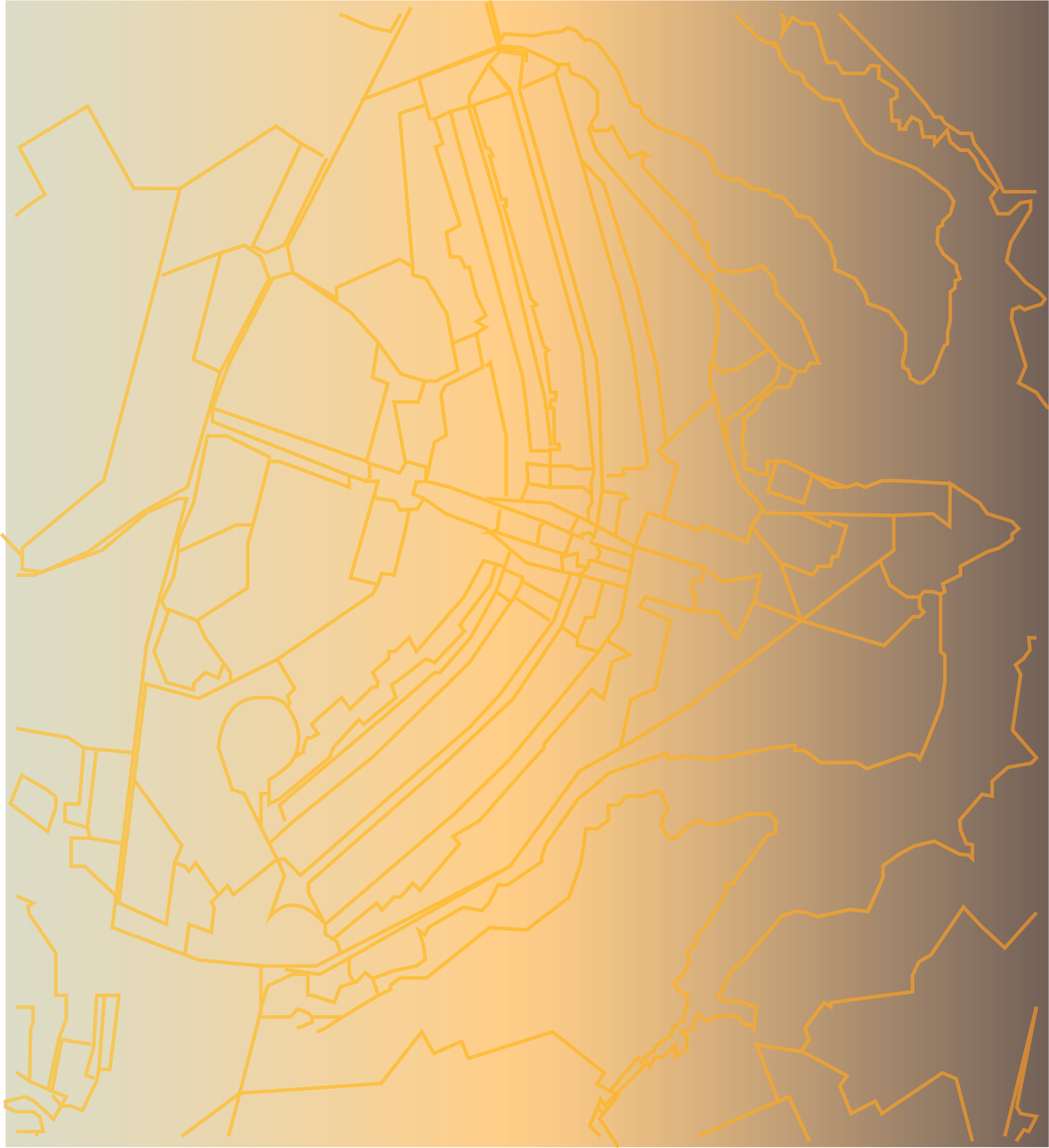 Programa Morar Bem
Estratégias de Implantação da Nova Política Habitacional do DF
A implantação:

Construção de unidades habitacionais em áreas já urbanizadas, mas com infraestrutura subutilizada, vazios residuais ou áreas obsoletas. Trata-se de processo de adensamento urbano.

Construção de unidades habitacionais em glebas com pouca infraestrutura urbana, porém inseridas no perímetro urbano. As obras englobam a construção de equipamentos públicos e de todos os espaços necessários para oferecer à população plenas condições de habitabilidade.
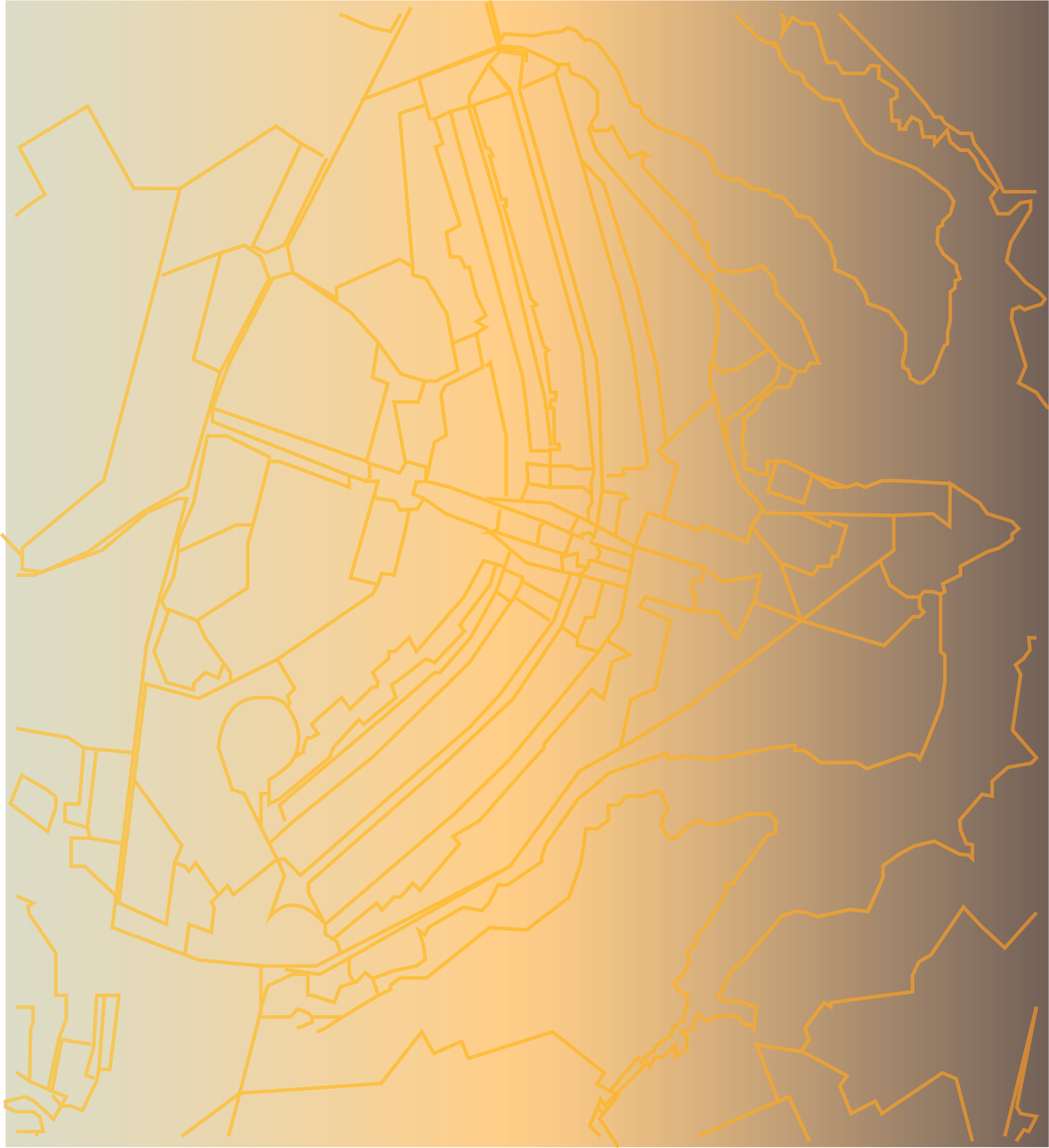 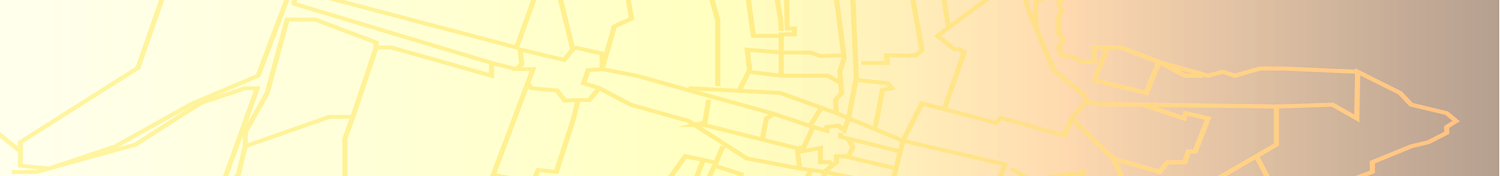 Programa Morar Bem
Principais características do Programa
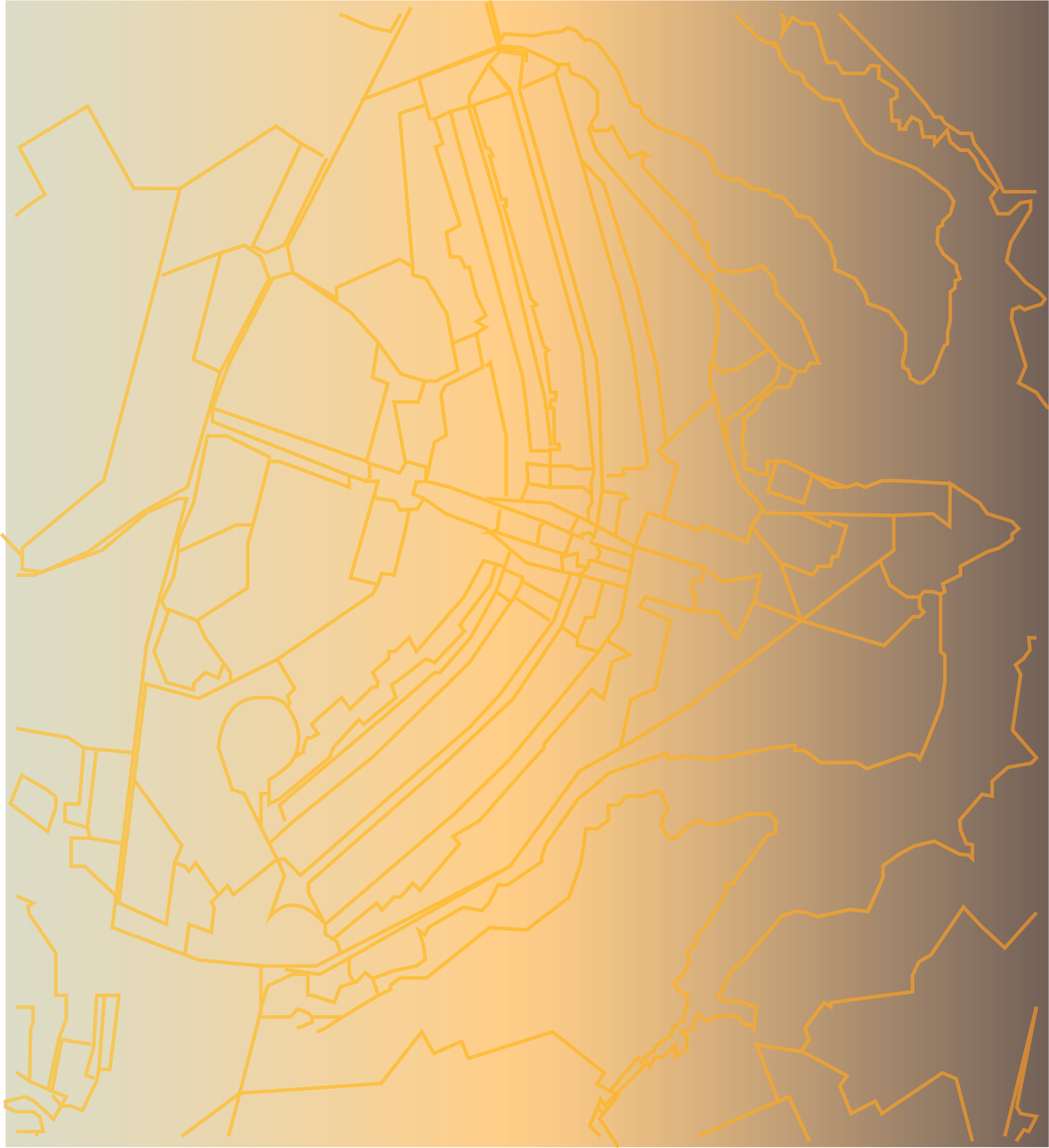 Provimento de solução habitacional completa com infraestrutura e equipamentos públicos:
		- Otimização de infraestrutura pré-existente;
		- Obras de UH e equipamentos públicos (escolas, CRAS, 			CREAS, postos de saúde) previstos em um mesmo edital;

Financiamento das unidades habitacionais por intermédio do Programa Minha Casa, Minha Vida (MCMV), do Governo Federal. Os agentes financeiros são: Caixa Econômica Federal, Banco do Brasil e BRB – Banco de Brasília; 

Aplicação de subsídios (de até 100%) sobre o valor dos terrenos;

Atende famílias com renda bruta de até 12 salários mínimos, prioritariamente famílias com renda bruta de até R$ 1.600,00 (faixa 1 do MCMV).
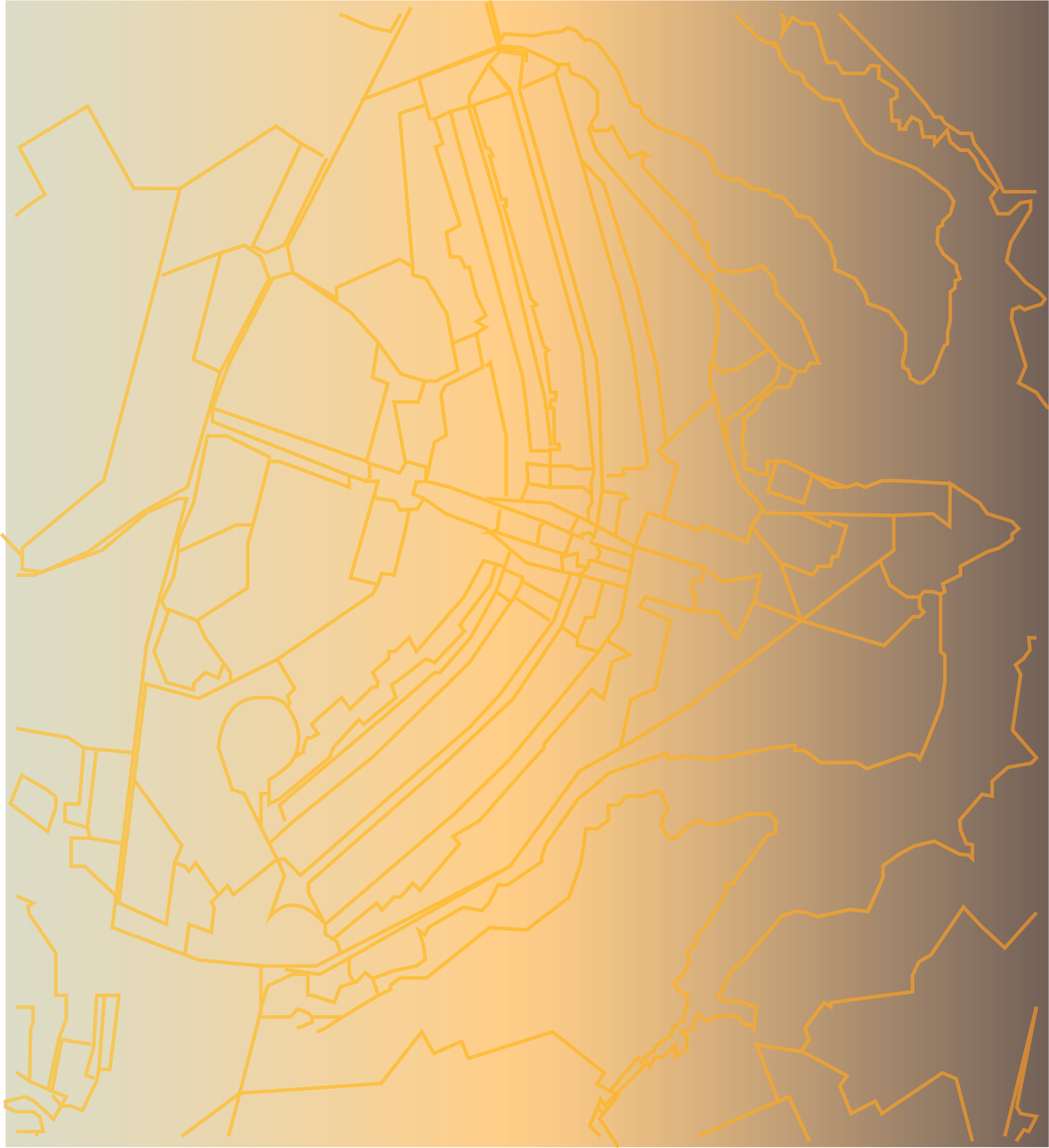 Programa Morar Bem
Operacionalização do Programa
Etapas:
Projeto Urbanístico – Etapa Preliminar;
Registro – Transferência do Terreno  para DF (CODHAB);
Edital – Seleção do Empreendedor;
Licenciamento Ambiental;
Projeto Urbanístico – etapa complementar (aprovação                                     	CONPLAN e CONAM);
Contratação com o Agente Financeiro
Construção da Infraestrutura;
Construção das Unidades / Conjuntos habitacionais;
Entrega Unidades – Demanda Pré-selecionada; e
Projeto de Trabalho Técnico Social.
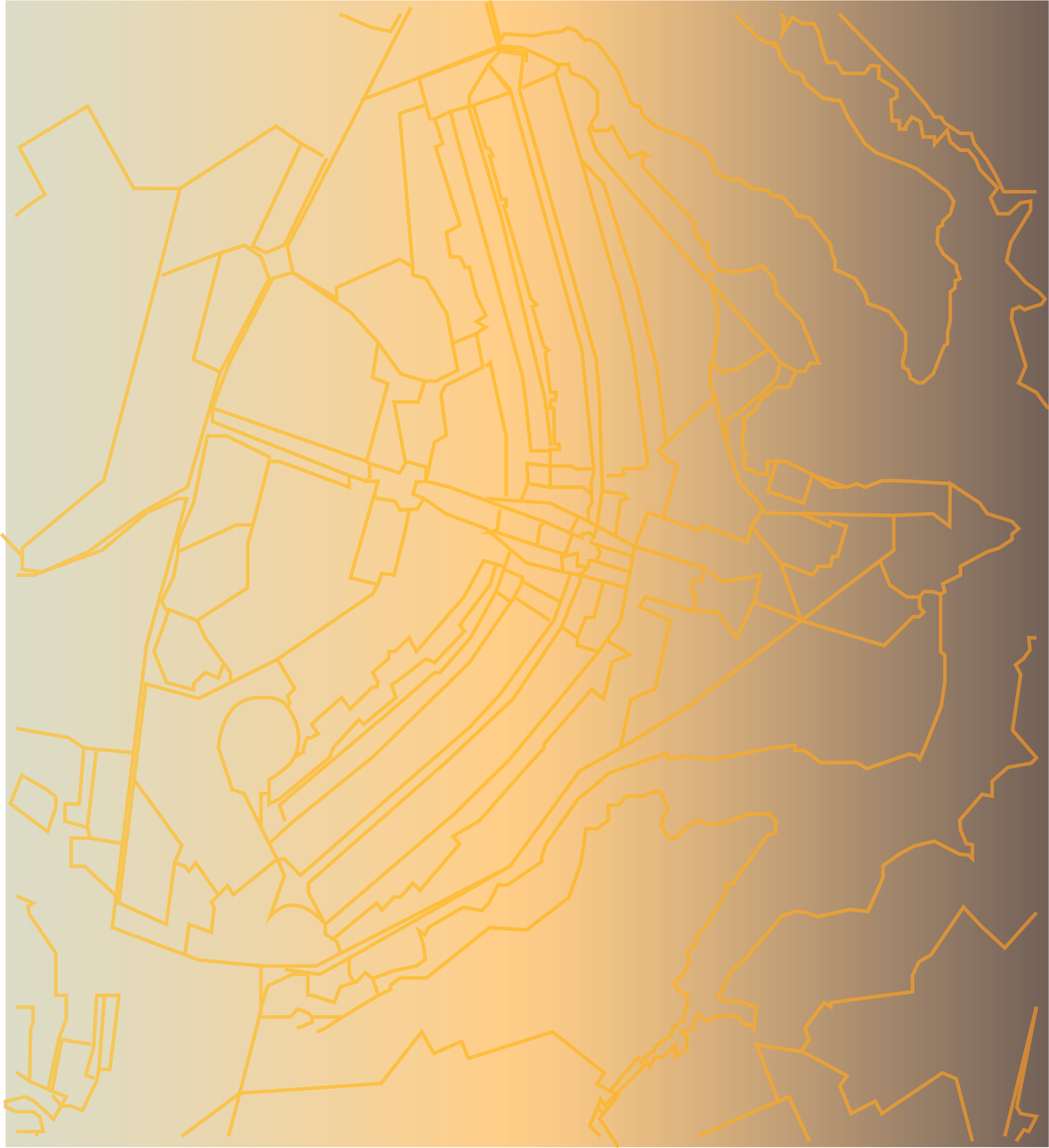 Programa Morar Bem
Abrangência do Programa
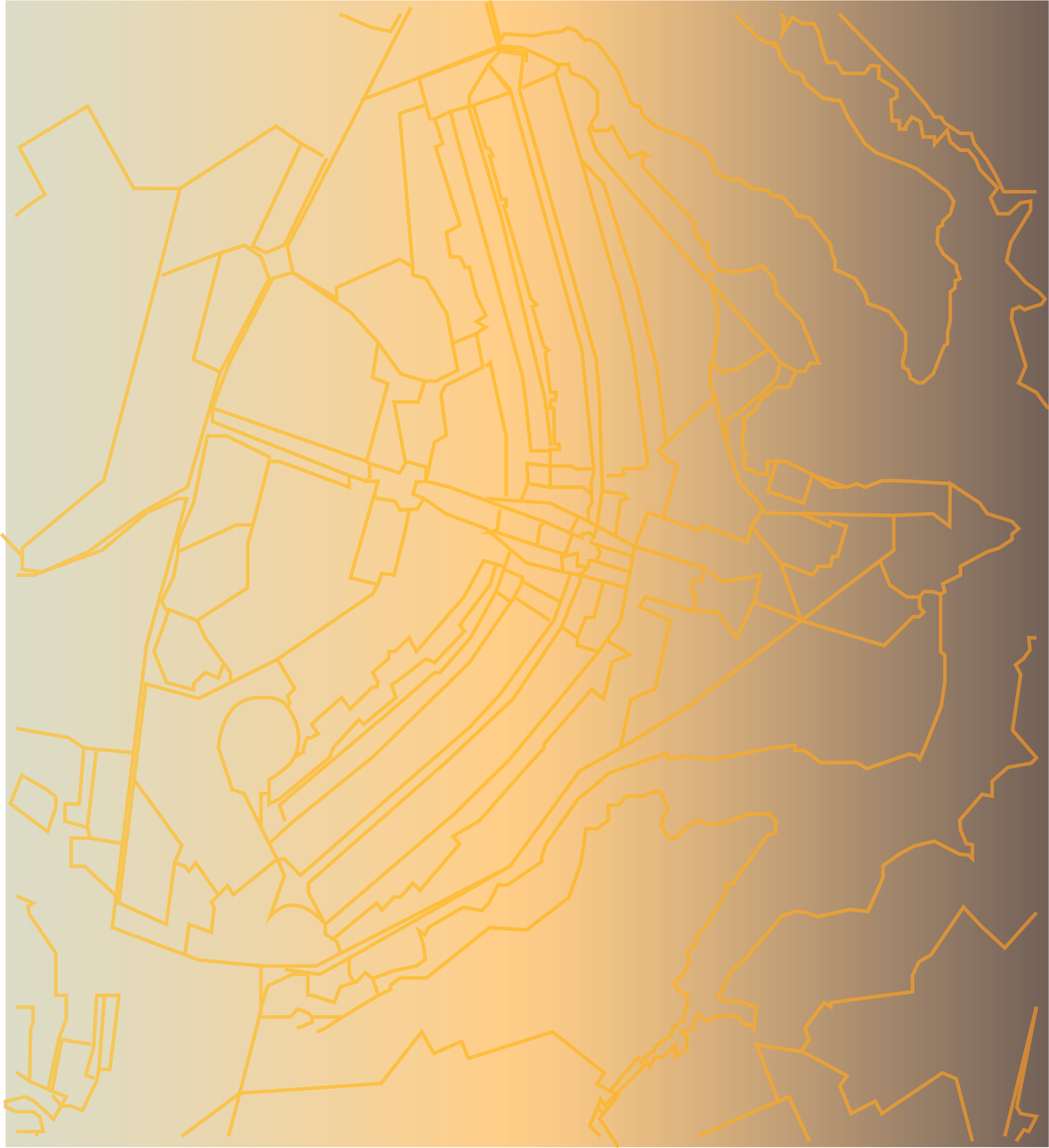 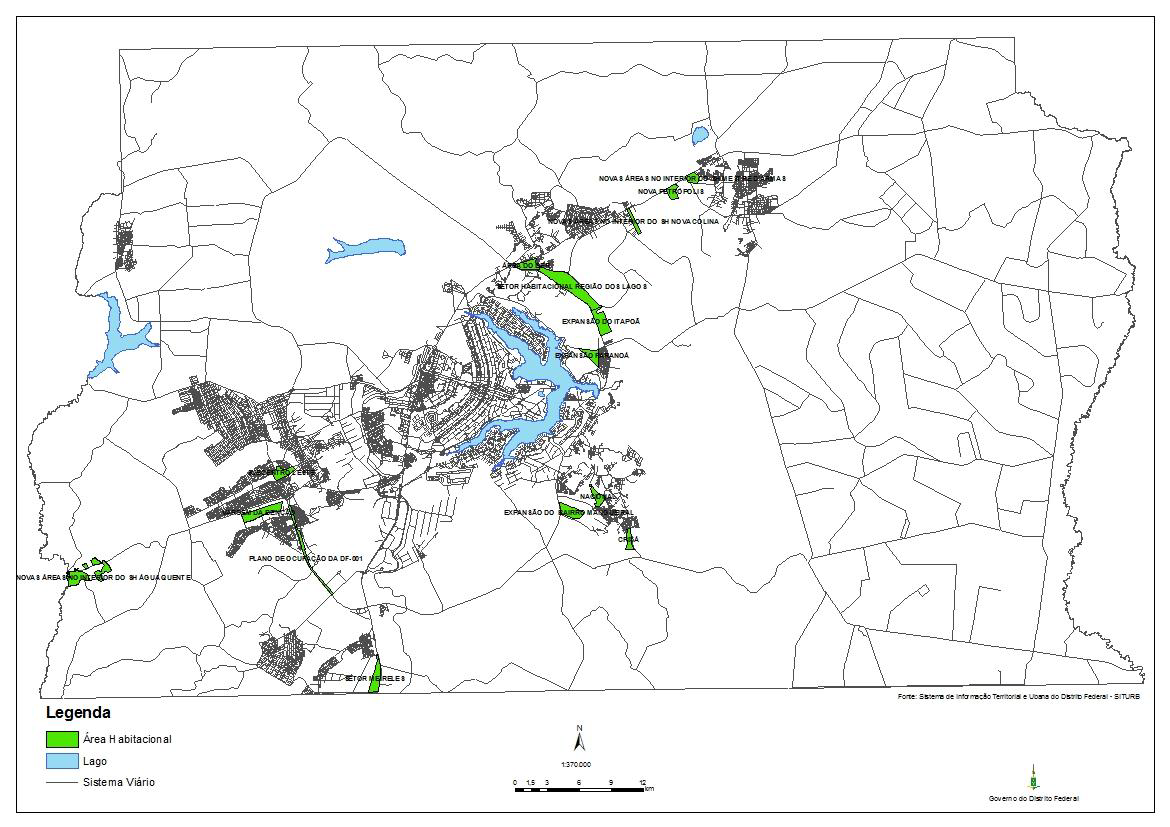 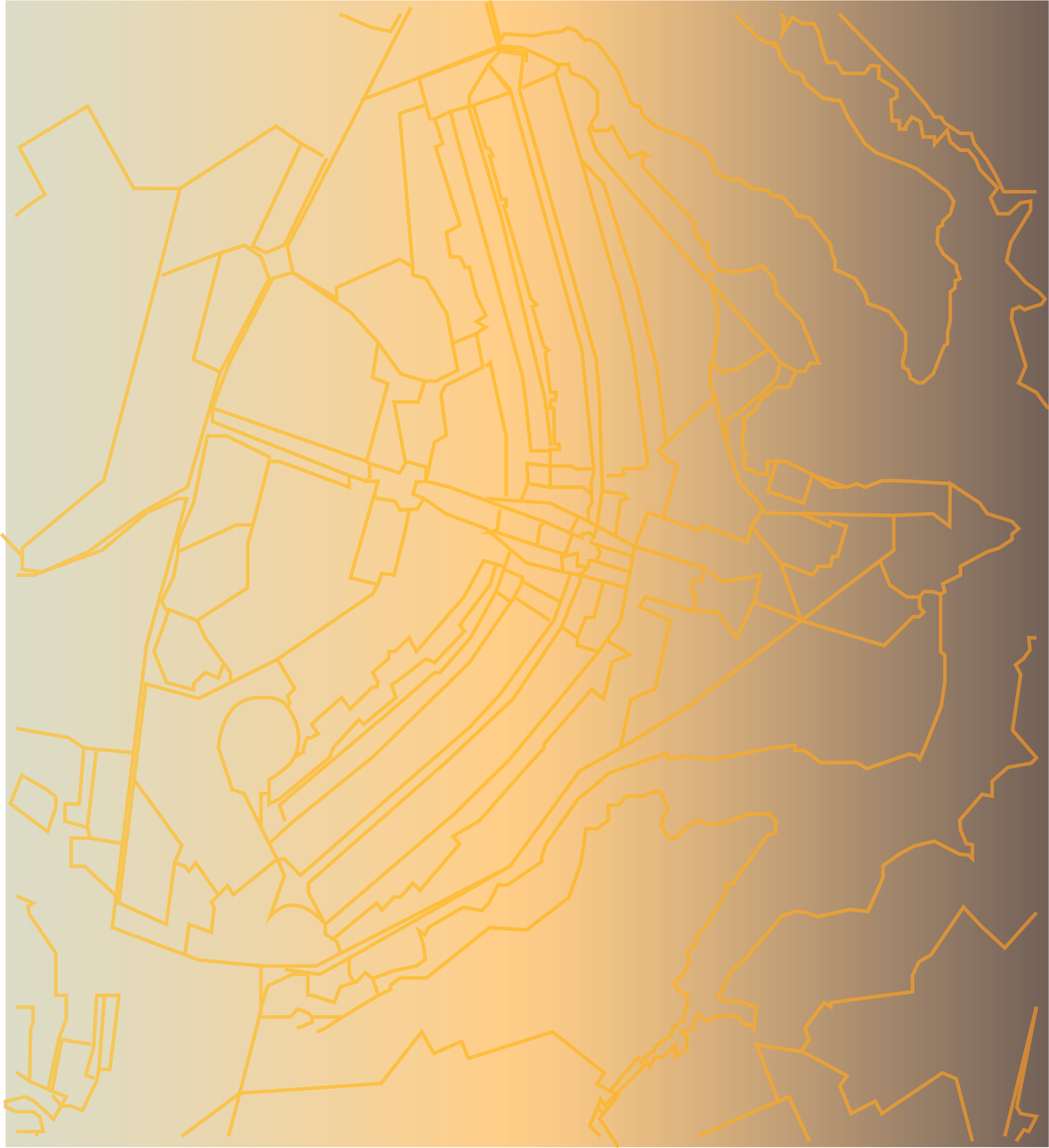 Programa Morar Bem
Abrangência do Programa
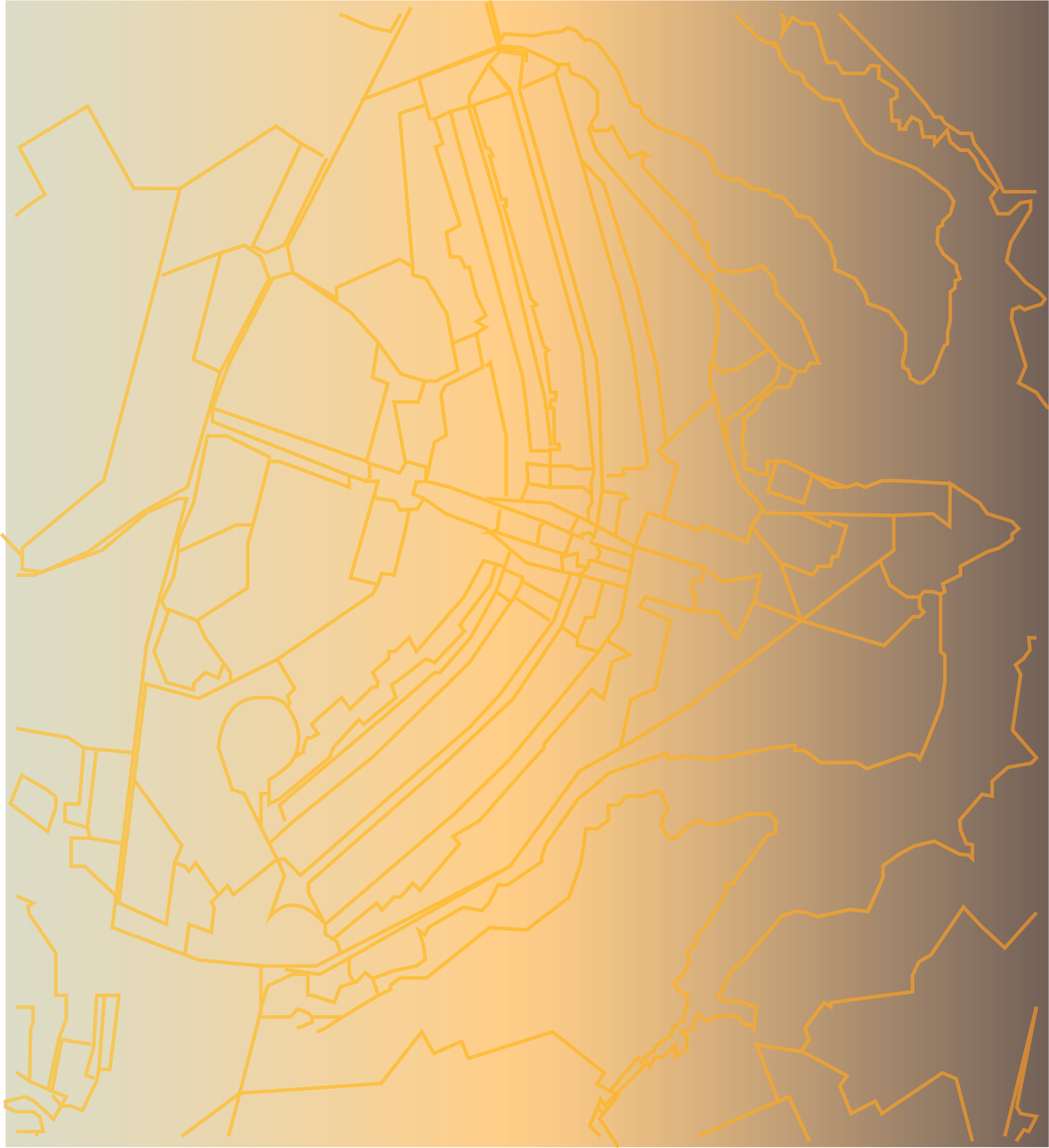 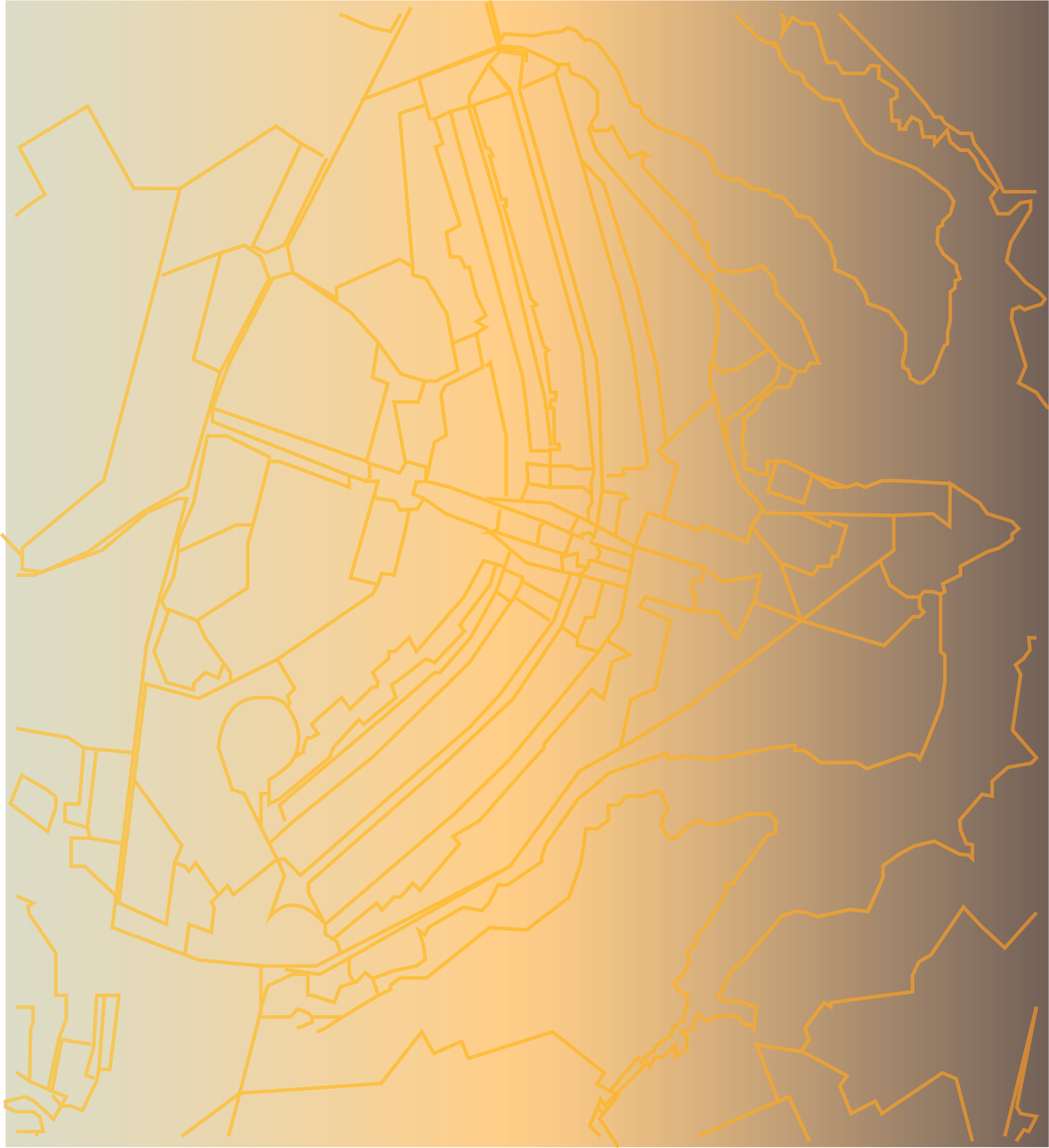 Programa Morar Bem
Projetos habitacionais
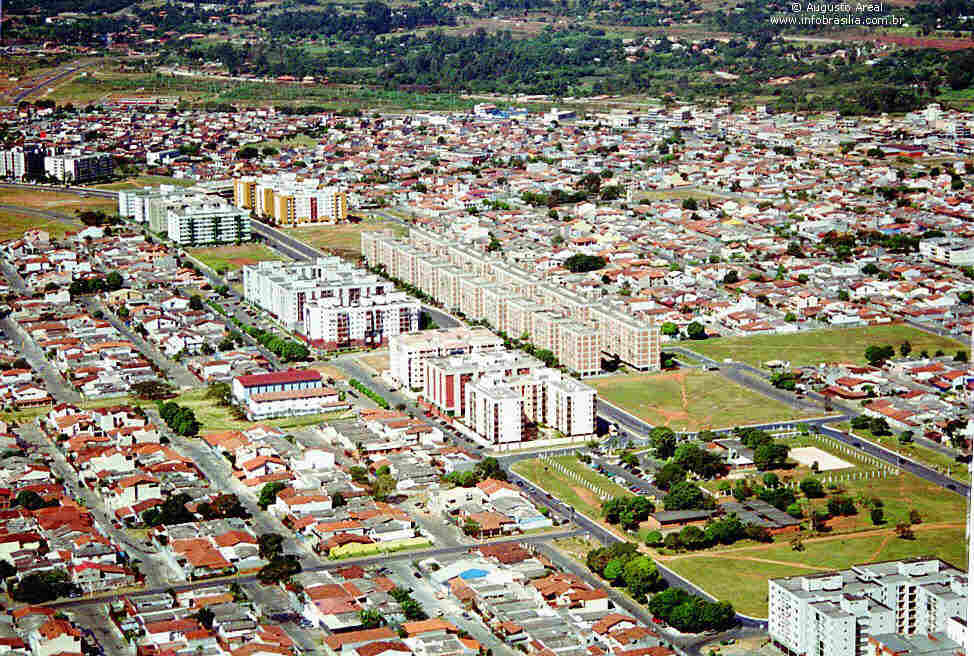 Gama

Edital 03/2011 e 07/2011; 
2.928 unidades habitacionais
Apartamentos com 2 quartos 
(50 m2) e com 3 quartos (62 m2)
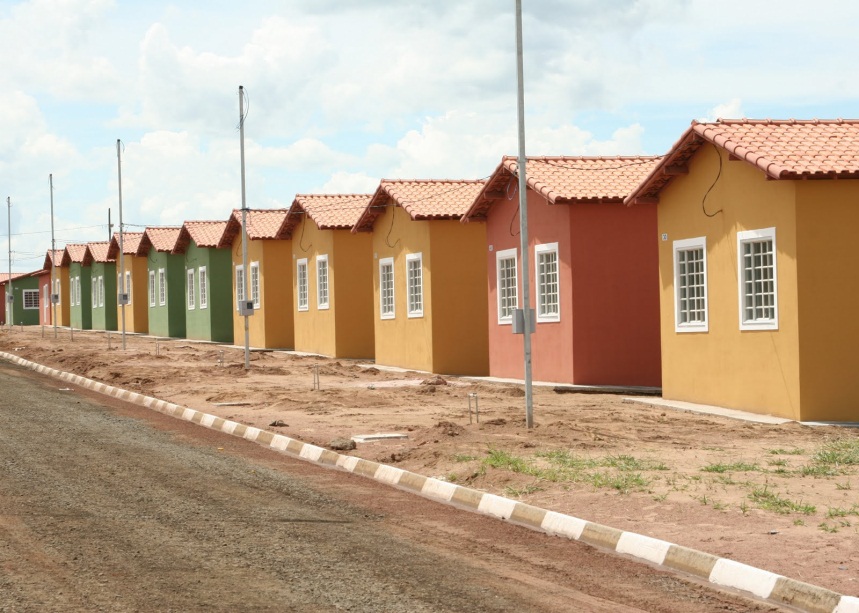 Sobradinho

Edital 04/2011,  08/2011 e 03/2012
1.365 unidades habitacionais
Apartamentos com 2 quartos 
(50 m2) e com 3 quartos (62 m2)
e casas com 2 quartos (44 m2)
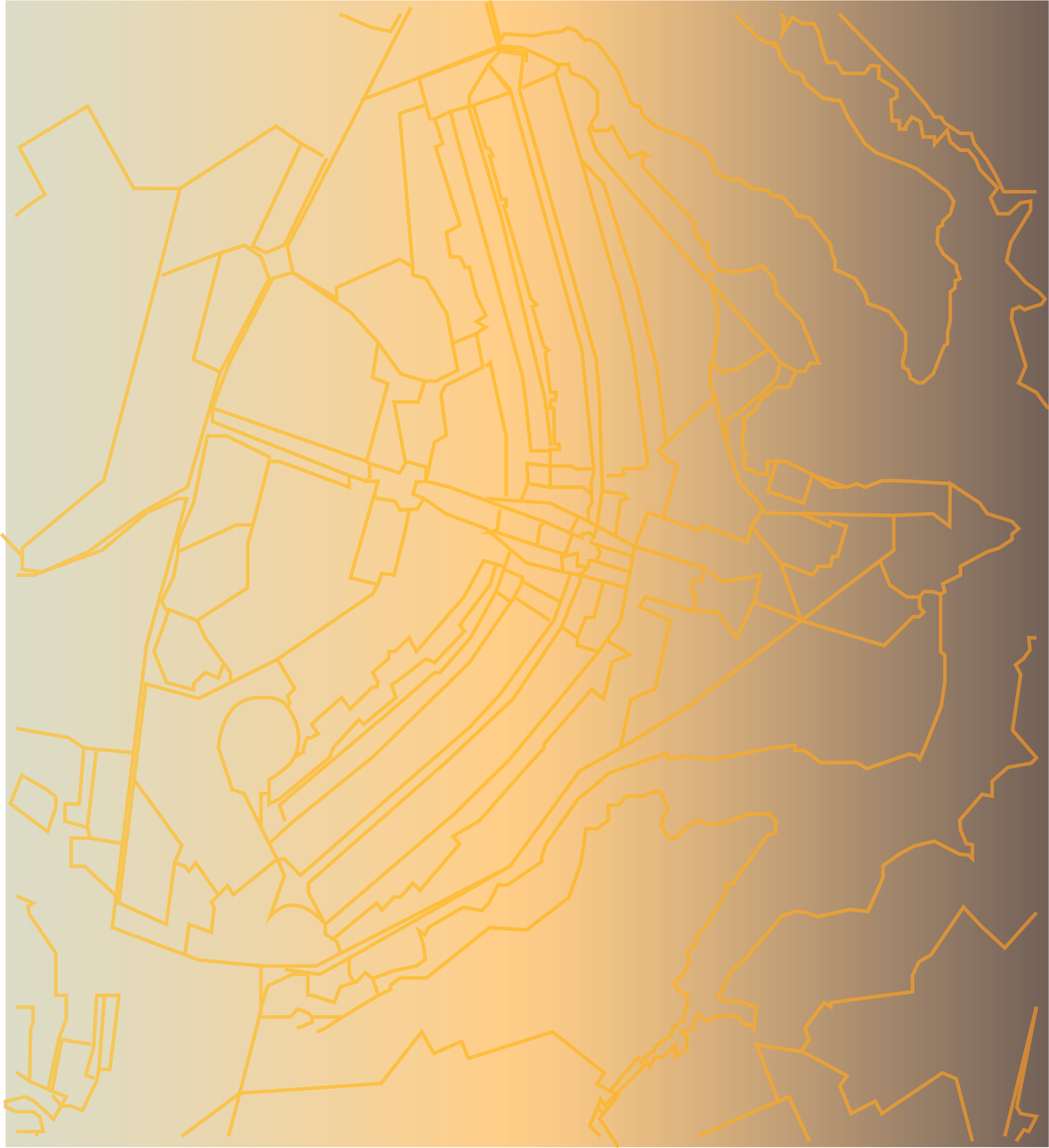 Programa Morar Bem
Projetos habitacionais
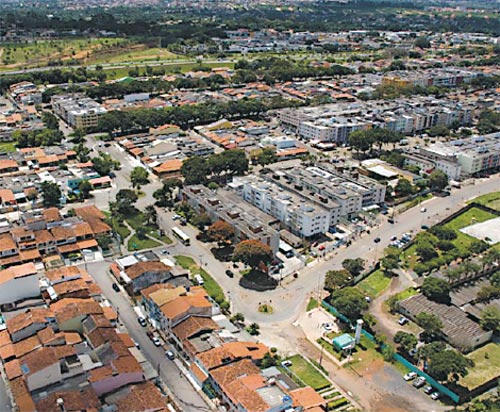 Samambaia 01

Edital 05/2011 e 09/2011
416 unidades habitacionais
Apartamentos com 2 quartos 
(50 m2) e com 3 quartos (62 m2)
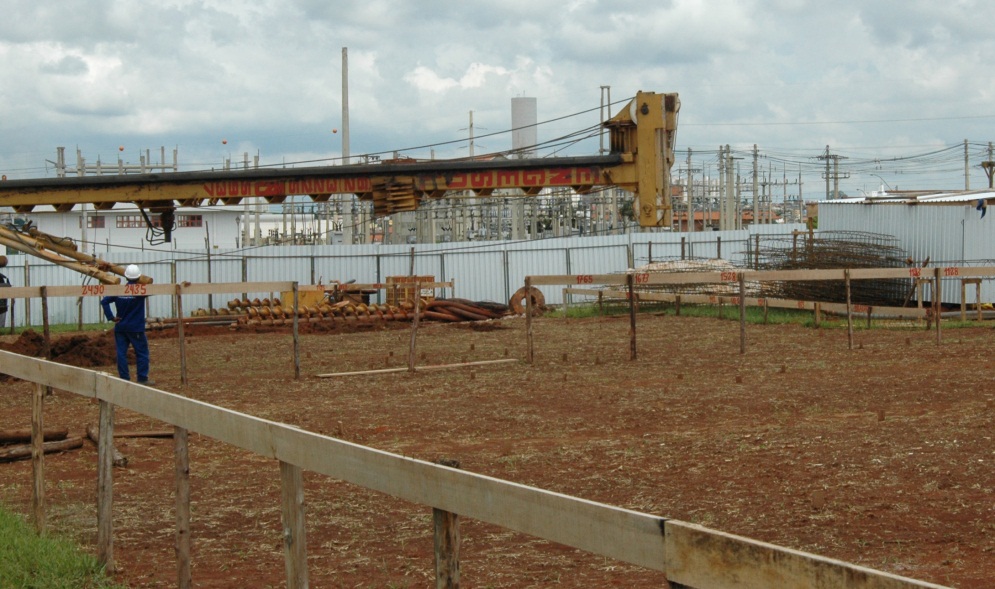 Santa Maria 

Edital 06/2011 e 10/2011
740 unidades habitacionais
Apartamentos com 2 quartos 
(50 m2) e com 3 quartos (62 m2)
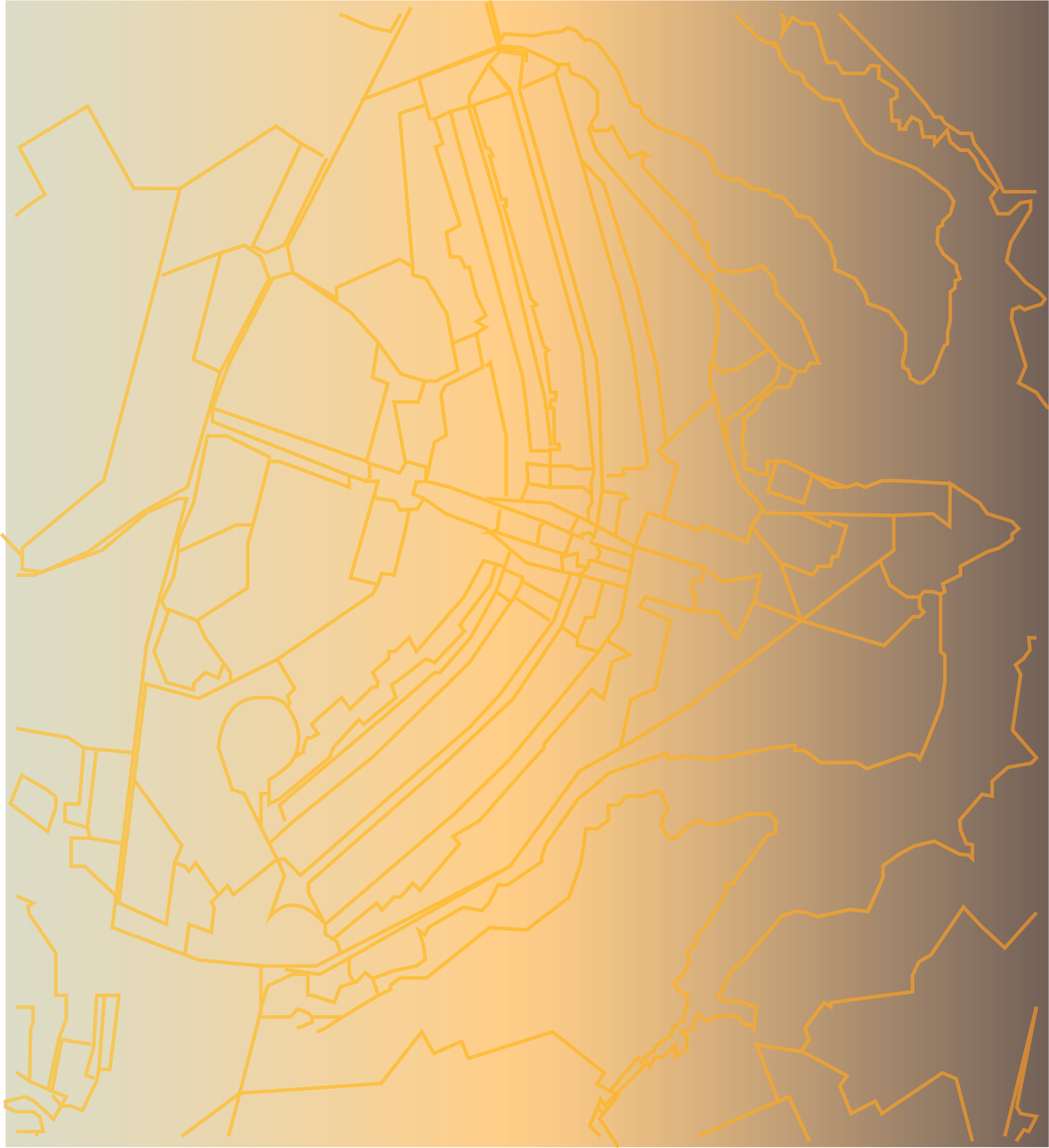 Programa Morar Bem
Projetos habitacionais
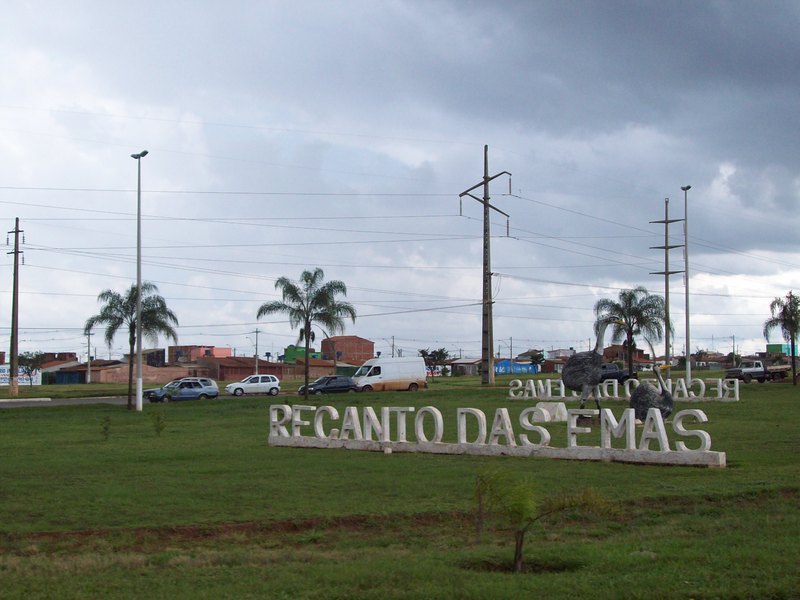 Recanto das Emas

Edital 13/2011
530 unidades habitacionais
Casa com 2 quartos (44 m2) e apartamentos com 2 quartos 
(46 m2)
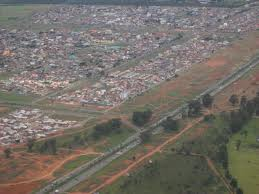 Riacho Fundo II

Edital 12/2011 e 14/2011
8.417 unidades habitacionais
Apartamentos com 2 quartos 
(50 m2)
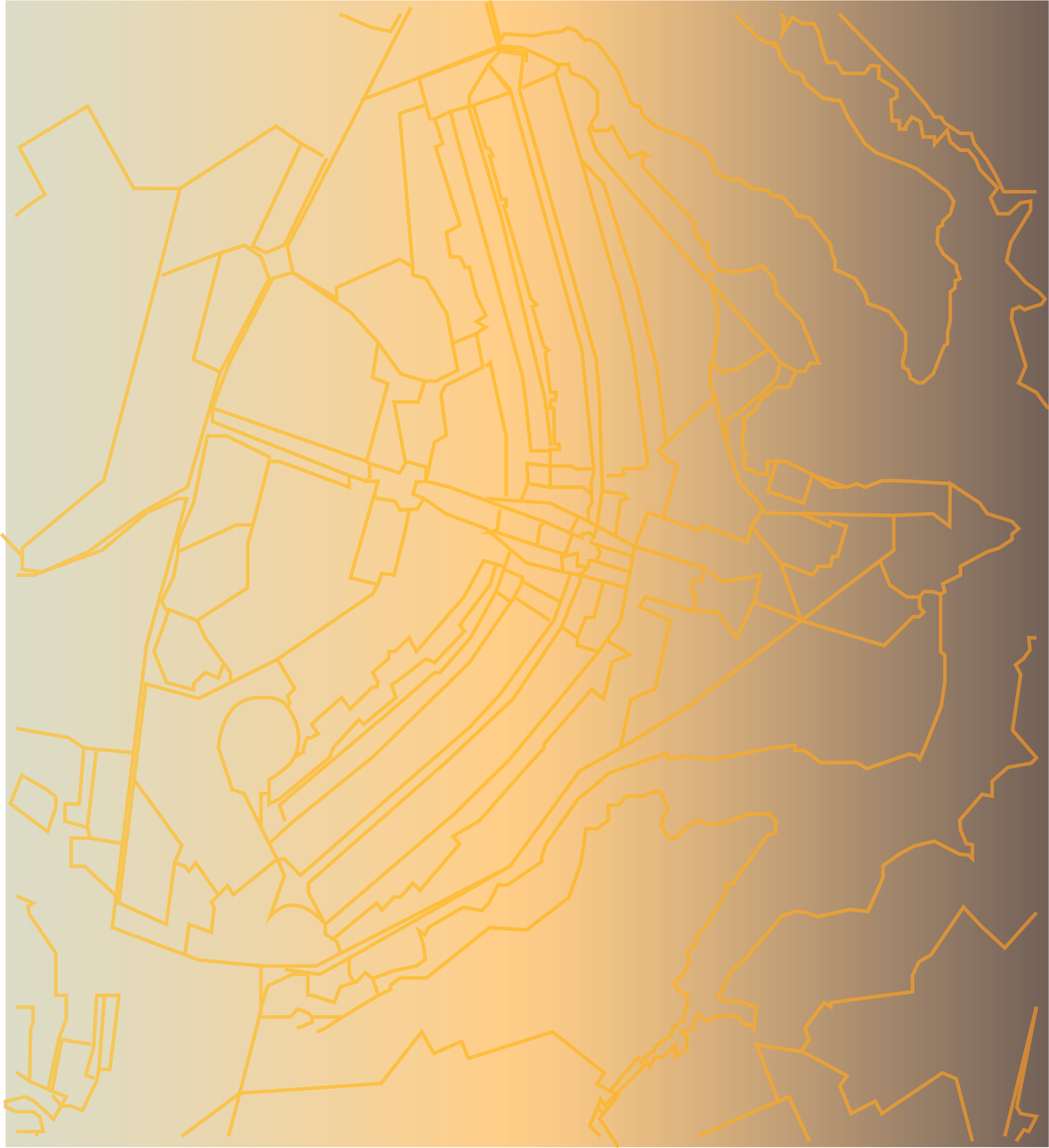 Programa Morar Bem
Projetos habitacionais
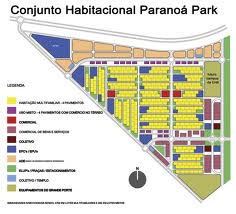 Paranoá Parque

Edital 01/2012
6.240 unidades habitacionais
Apartamentos com 2 quartos 
(46 m2)
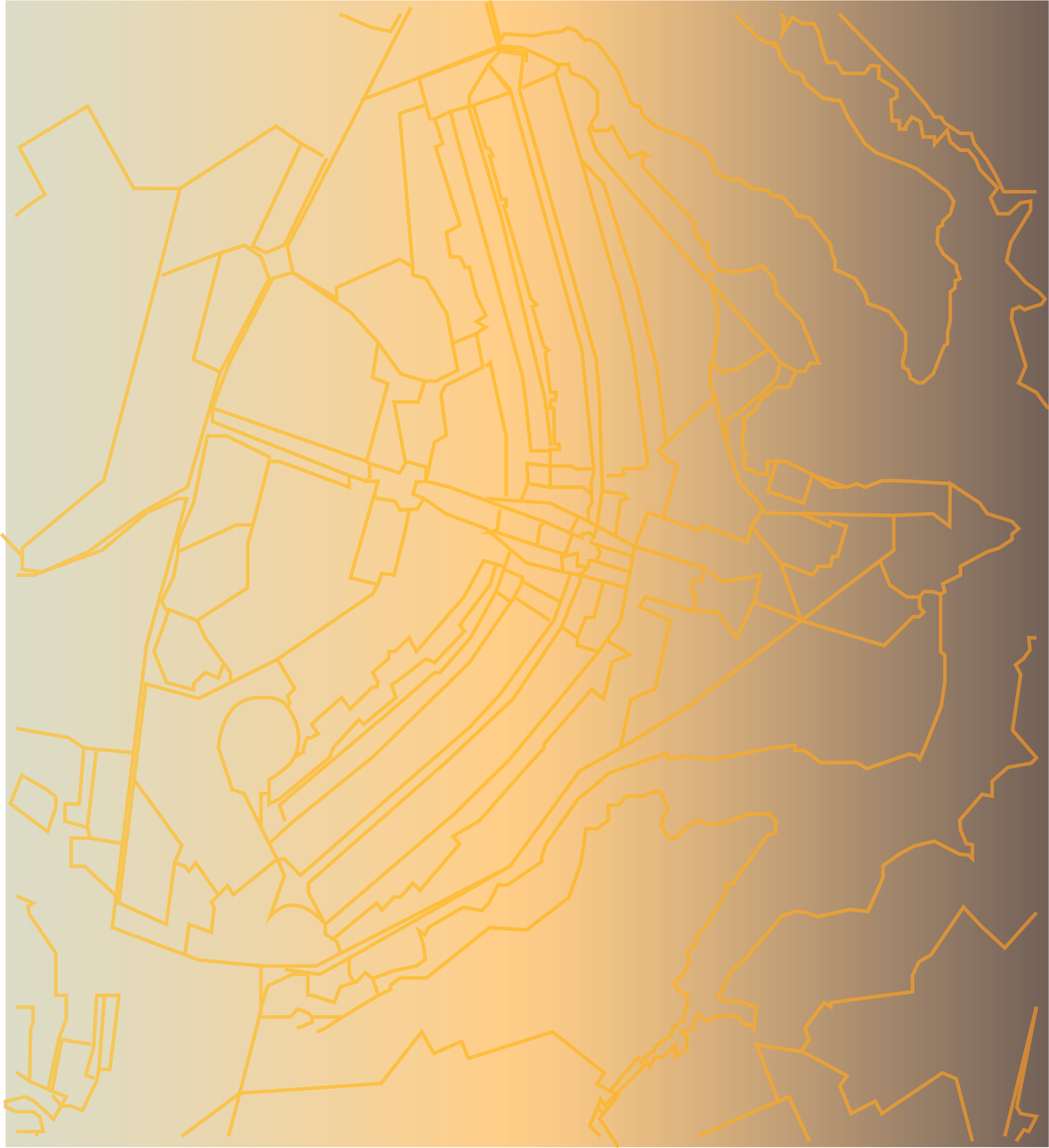 Programa Morar Bem
Projetos habitacionais
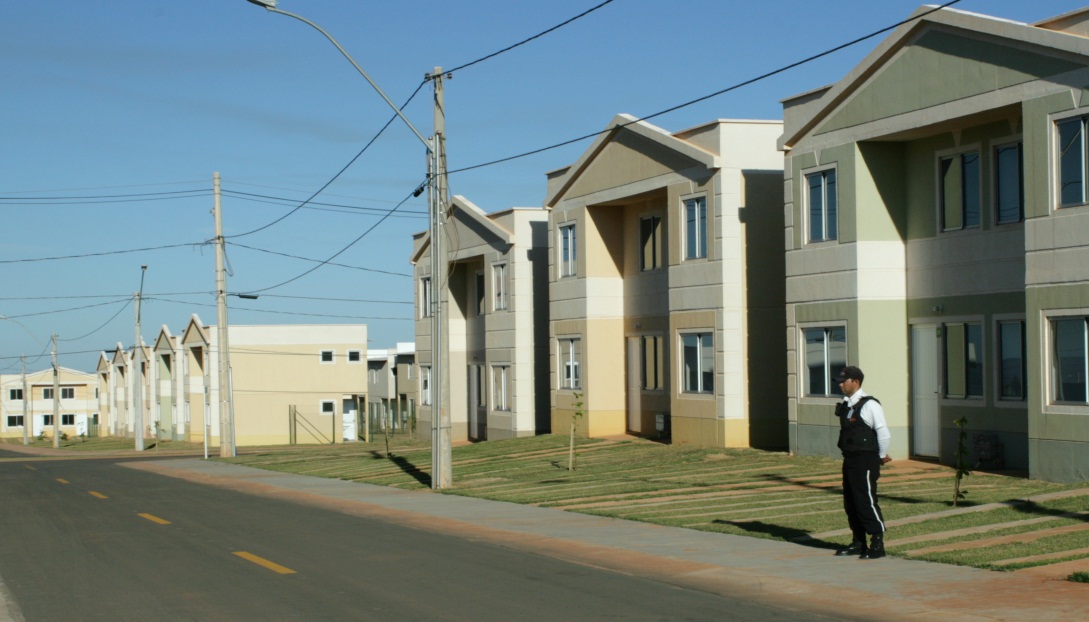 Jardins Mangueiral

8.000 unidades habitacionais
Sobrados com 2 (52 m2) e 3 quartos (68 m2) e apartamentos com 2 quartos (46 m2).
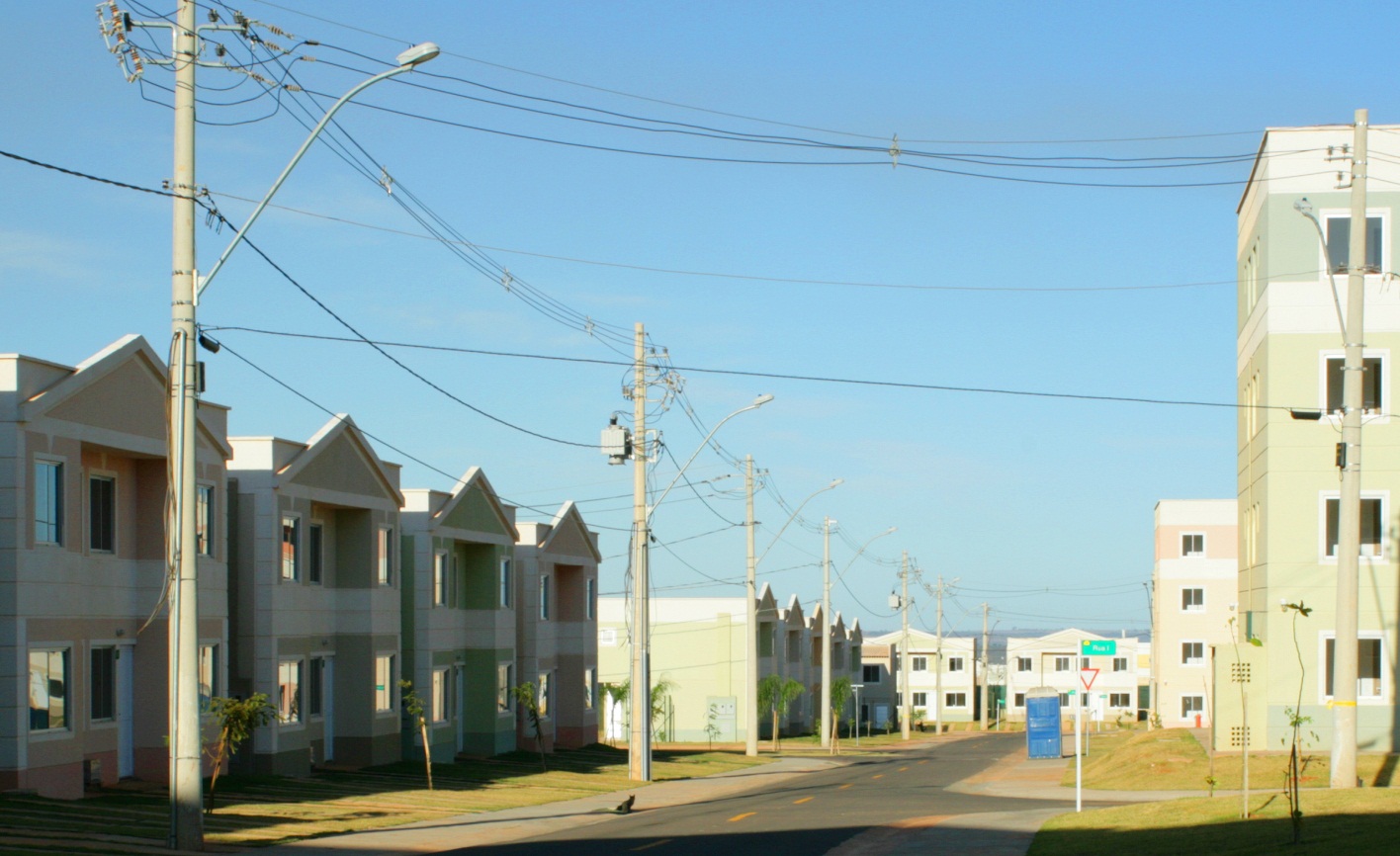 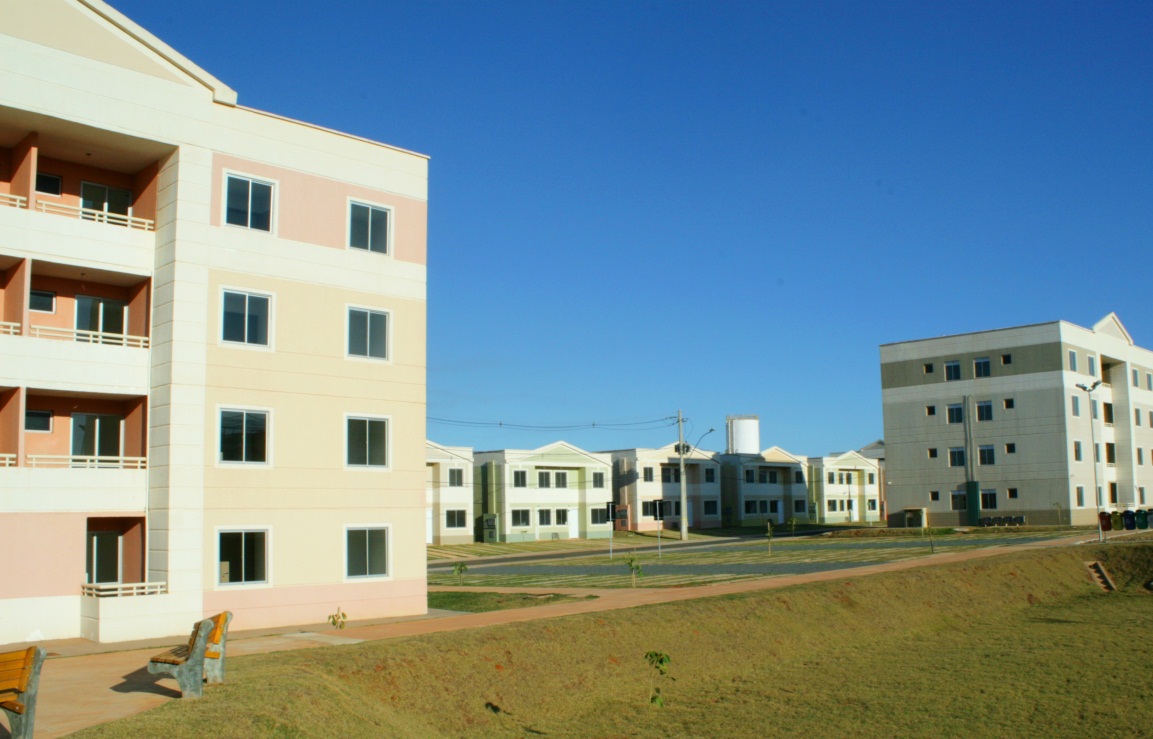 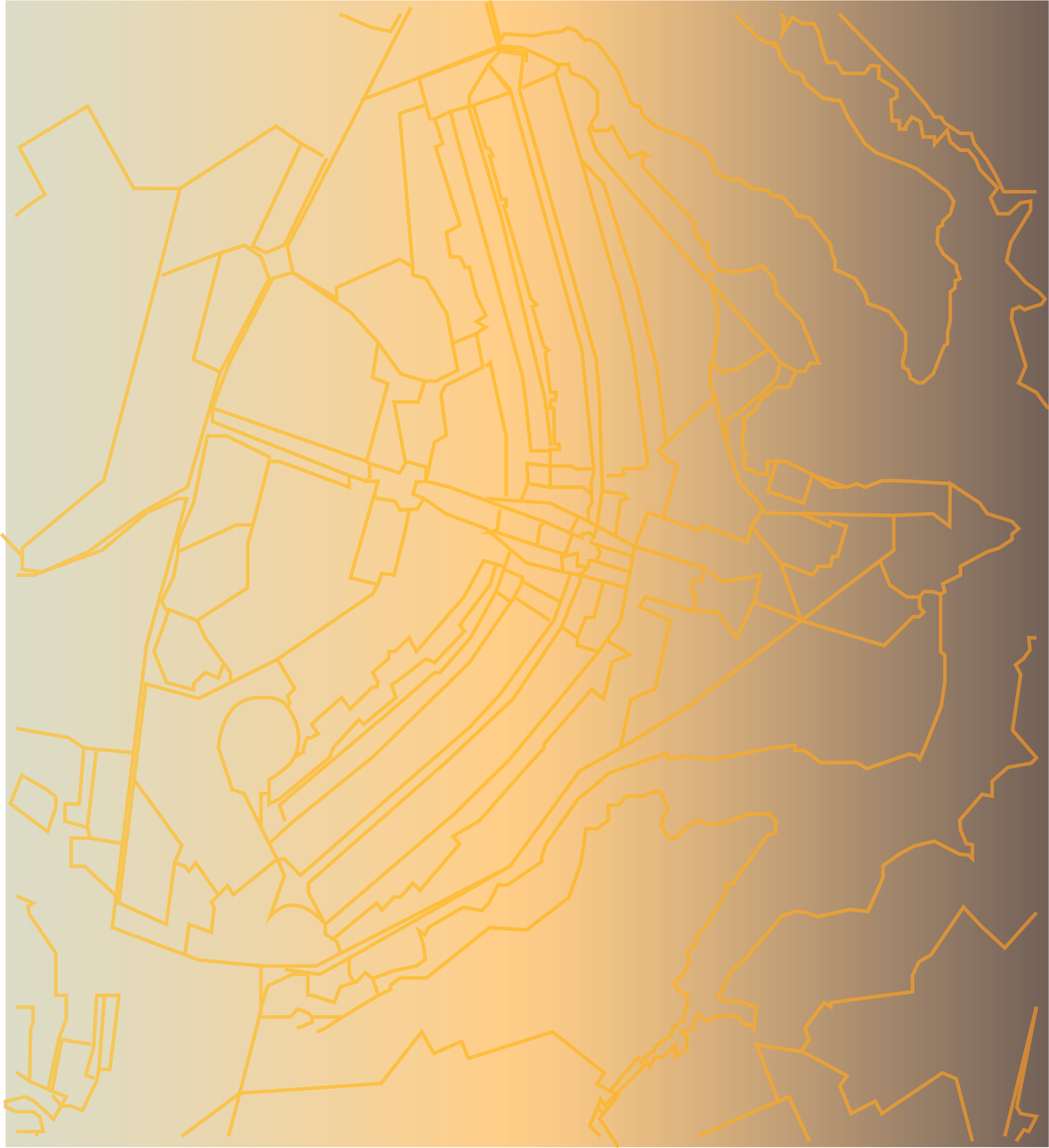 Programa Morar Bem
Alcance Social e Impacto Regional
Construção de 100 mil unidades habitacionais
Beneficiará 100.000 famílias de baixa renda com casa própria;
Quase 400 mil pessoas beneficiadas com moradia;
Remoção de famílias que residem precariamente em áreas de risco, insalubres e de proteção ambiental  dotando-as de habitação segura e regularizada;
Geração de 140 mil empregos
Dinamização da economia regional com investimentos da ordem de R$ 11,7 bilhões, provenientes de R$ 8,2 bilhões em construção (PMCMV), R$ 2,5 bilhões em terrenos e R$ 1 bilhão em infraestrutura.
Renúncia fiscal (isenção de ITBI): R$ 214 milhões.
Trabalho Técnico Social
Identificação dos perfis e composições das famílias;
Levantamento de demandas nas áreas da saúde, educação, lazer, etc;
Adequação de ações sociais às características dos grupos;
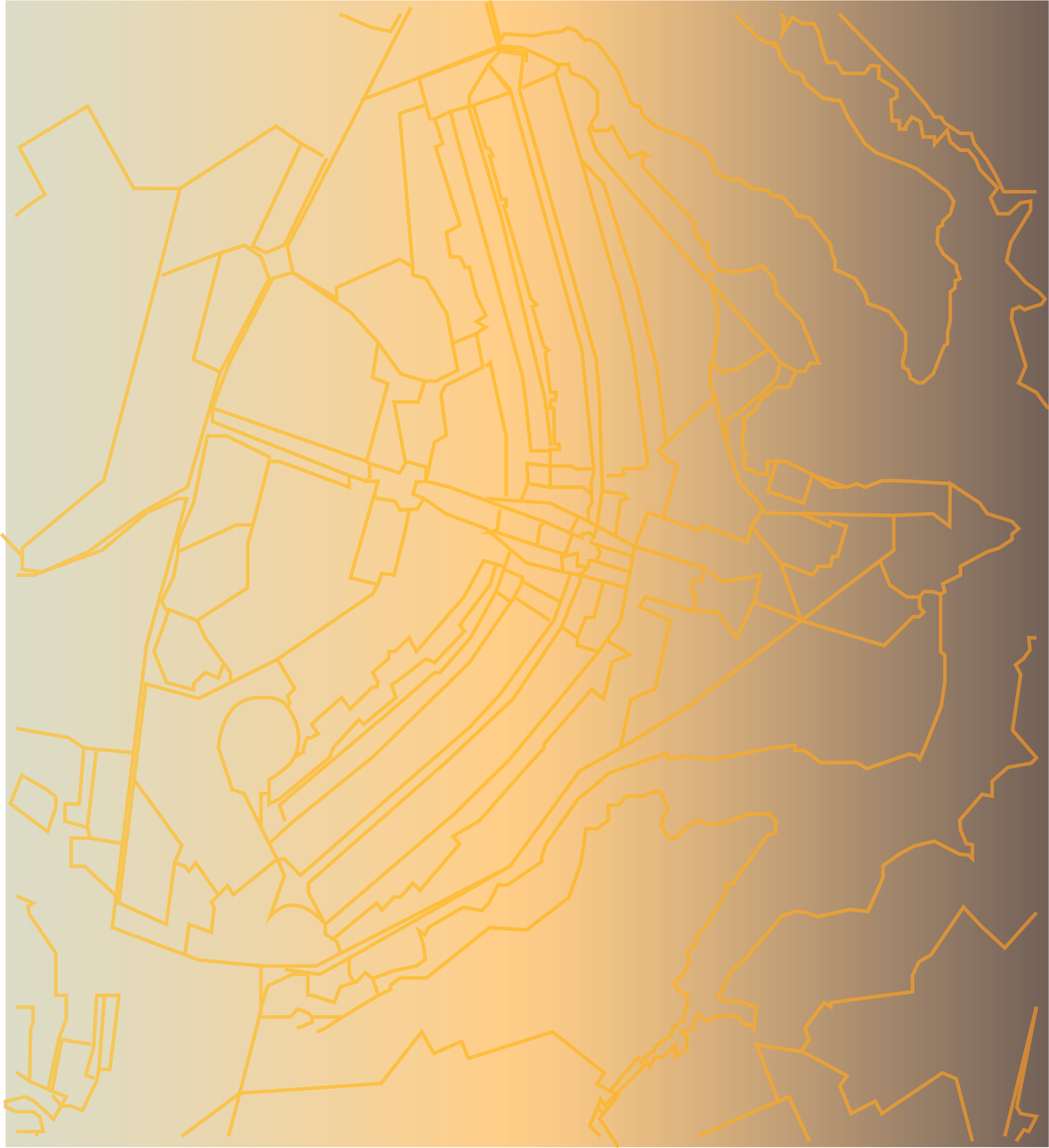 Programa Morar Bem
Projetos Sustentáveis
Educação sanitária e ambiental;
Acessibilidade;
Geração de energia solar;
Coleta seletiva;
Aquecimento solar
Laços de vizinhança;
Participação política;
Rompimento de ciclo de descréditos nas políticas habitacionais;
Geração de emprego e renda.
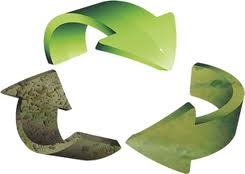 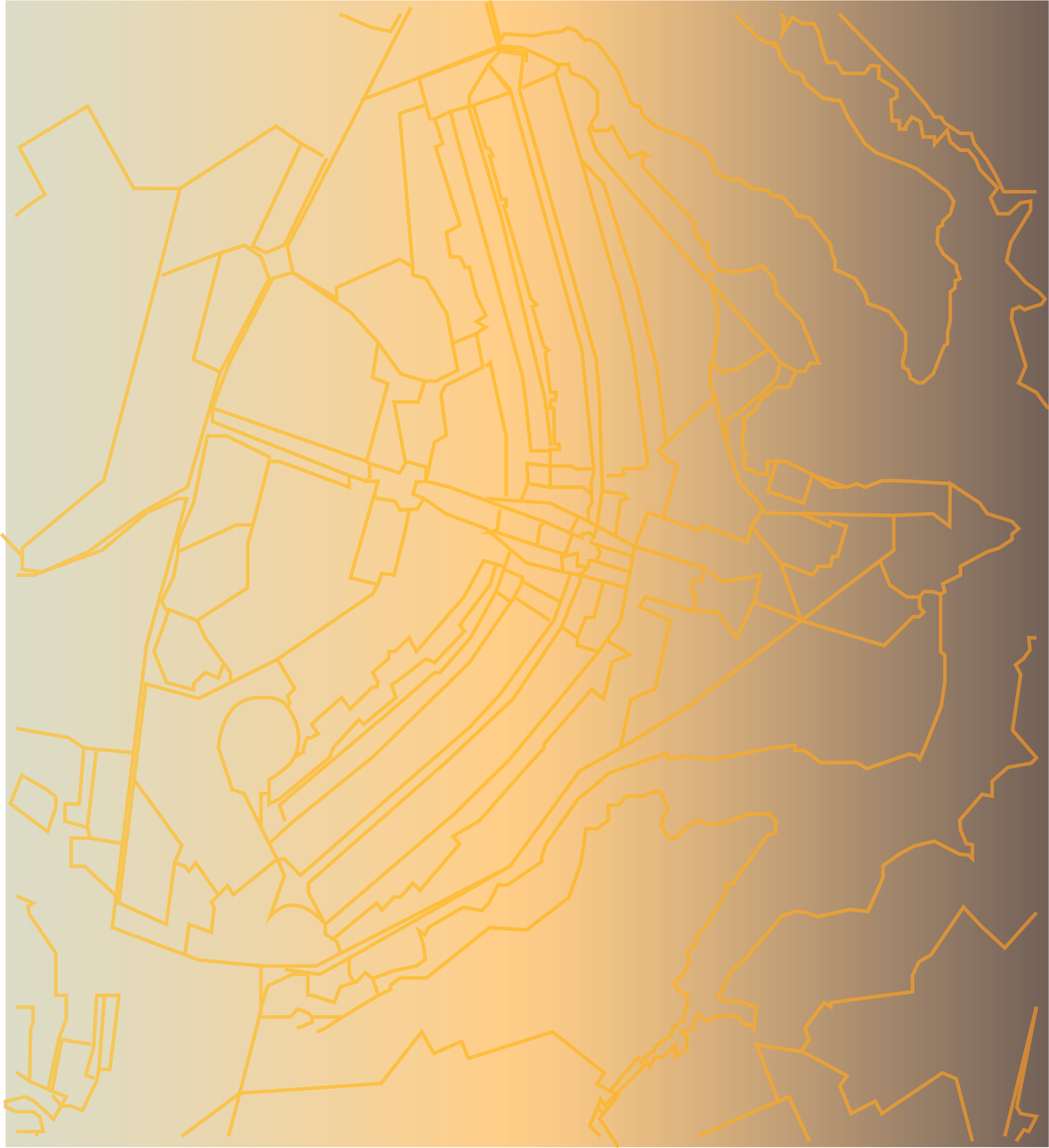 Programa Morar Bem
Prazo de Execução e Cronograma
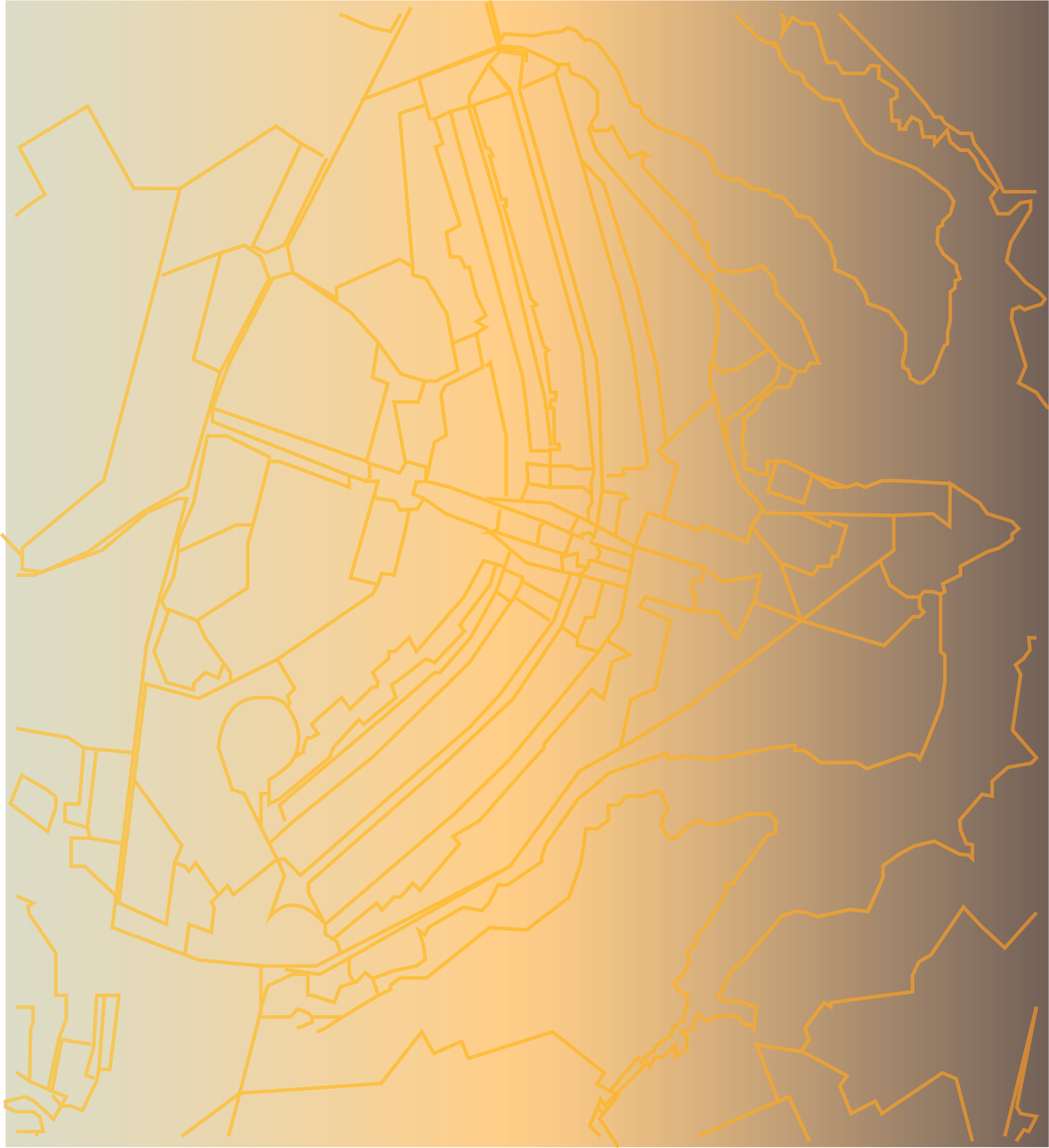 Programa Morar Bem
Números Atuais
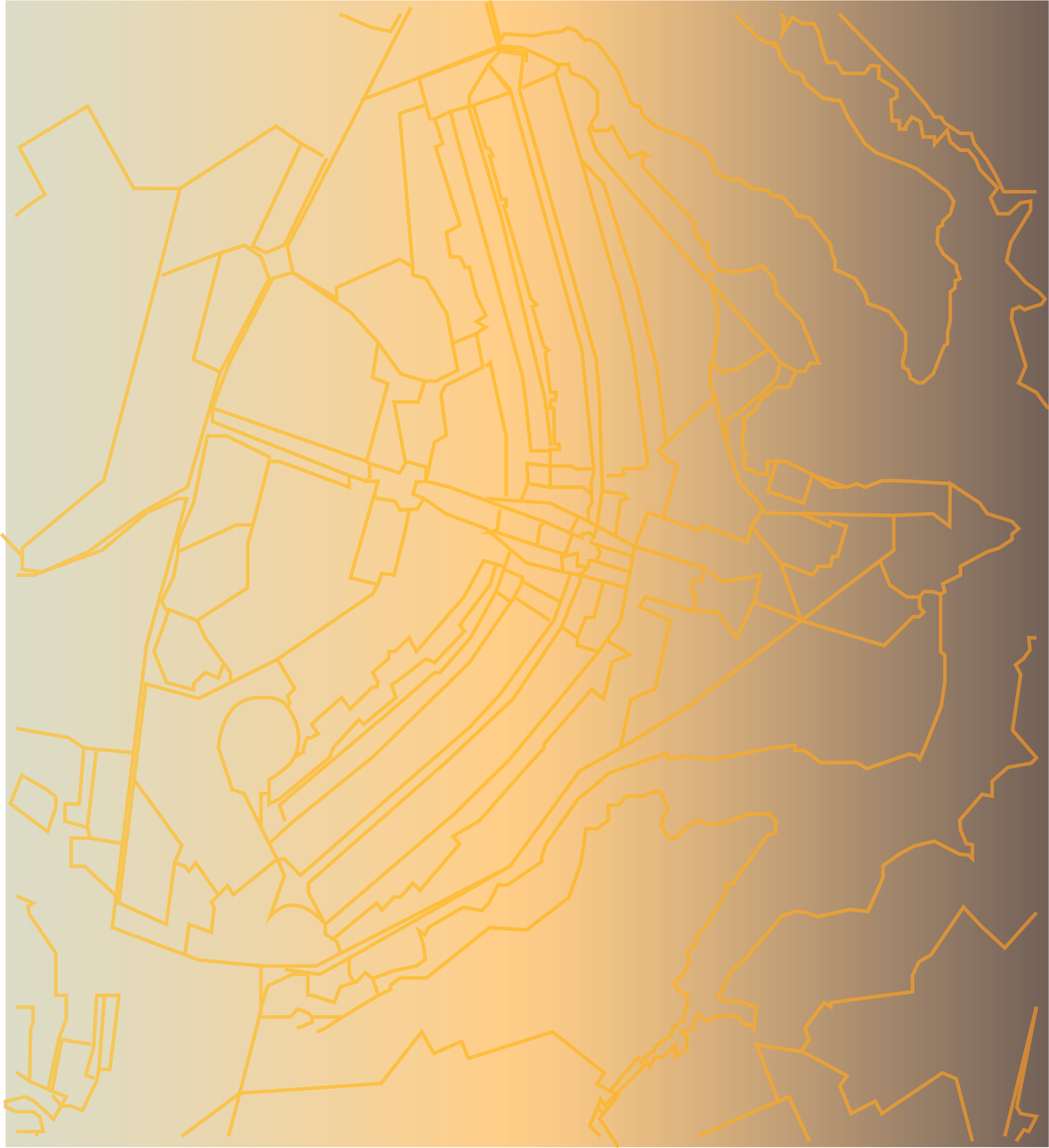 Programa Morar Bem
Lições Aprendidas:
Trata-se de uma meta bastante ousada do Governo do Distrito Federal, que implica na extrema dedicação de todos os envolvidos no Programa;

Há a necessidade de interlocução e estreitamento no relacionamento entre as diversas áreas e Secretarias para agilização e êxito do Programa;

Os servidores envolvidos no andamento do Programa precisam estar capacitados e motivados para o êxito da proposta;

Novas metodologias construtivas podem ser muito úteis na diminuição dos prazos de obras.
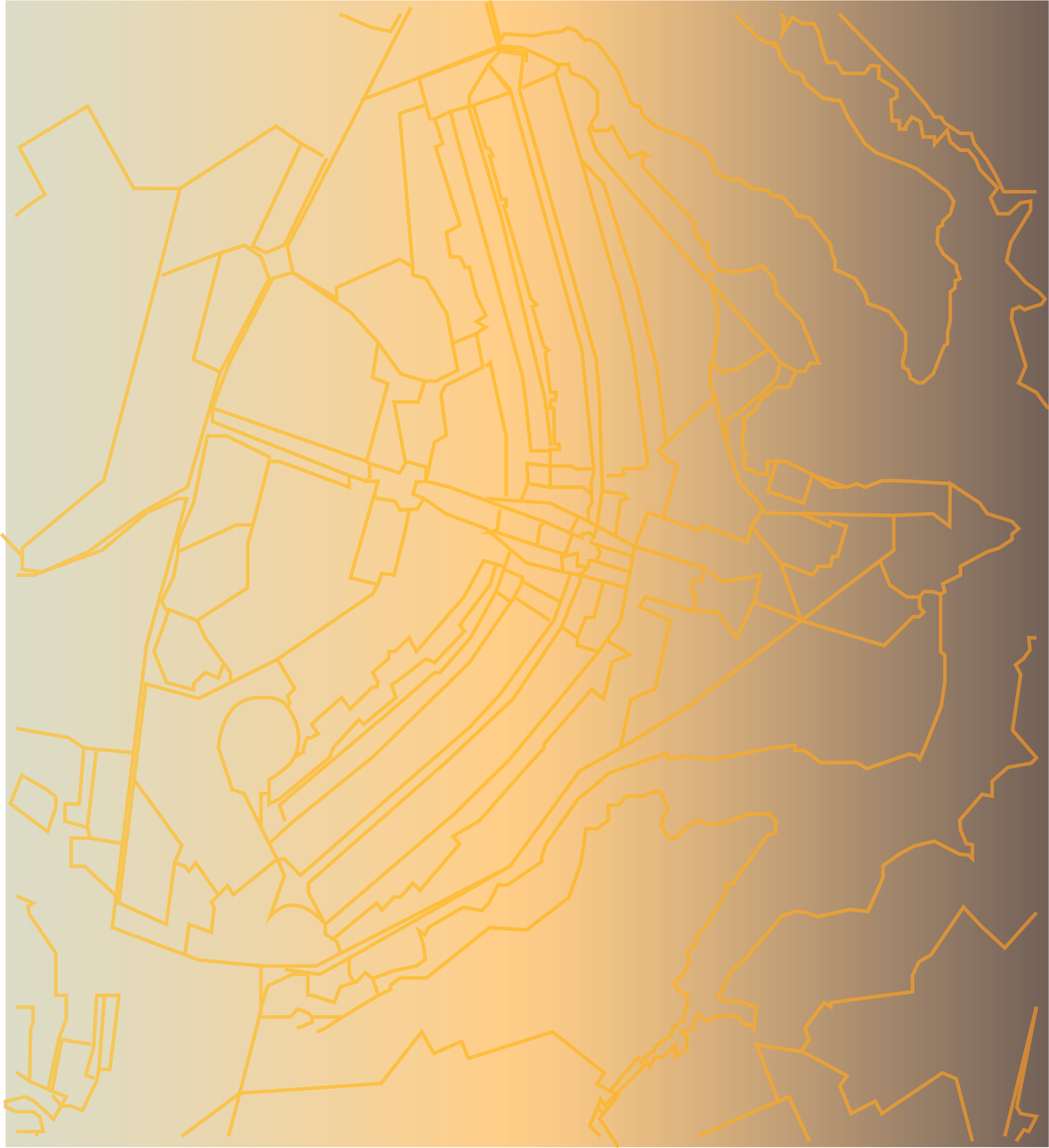 Programa Morar Bem
Papel dos parceiros no Projeto:
MINISTÉRIO DAS CIDADES: Gestor do PMCMV
CAIXA ECONÔMICA FEDERAL: Financiamento das obras
BANCO DO BRASIL: Financiamento das obras
BANCO DE BRASÍLIA: Financiamento das obras
CAESB: Implantação de sistema de abastecimento de água potável e de sistema de esgotamento sanitário
CEB: Implantação de infraestrutura básica de energia elétrica
TERRACAP: Doação de terrenos
SECRETARIA DE FAZENDA DO DISTRITO FEDERAL: Isenção tributária  
IBRAM: Licenças ambientais
ANOREG/DF: Convênio Custo de Escrituras e Registros 
NOVACAP: Execução de Infraestrutura urbana;
NOVACAP -Companhia Urbanizadora da Nova Capital do Brasil;
SEOPS - Secretaria de Ordem Pública e Social;
SECRETARIA DE OBRAS DO DISTRITO FEDERAL; Infraestrutura;
AGEFIS - Agência de Fiscalização do Distrito Federal: Fiscalização;
Coordenadoria das Cidades e Administrações Regionais;
NA HORA – Serviço de Atendimento Imediato ao Cidadão.
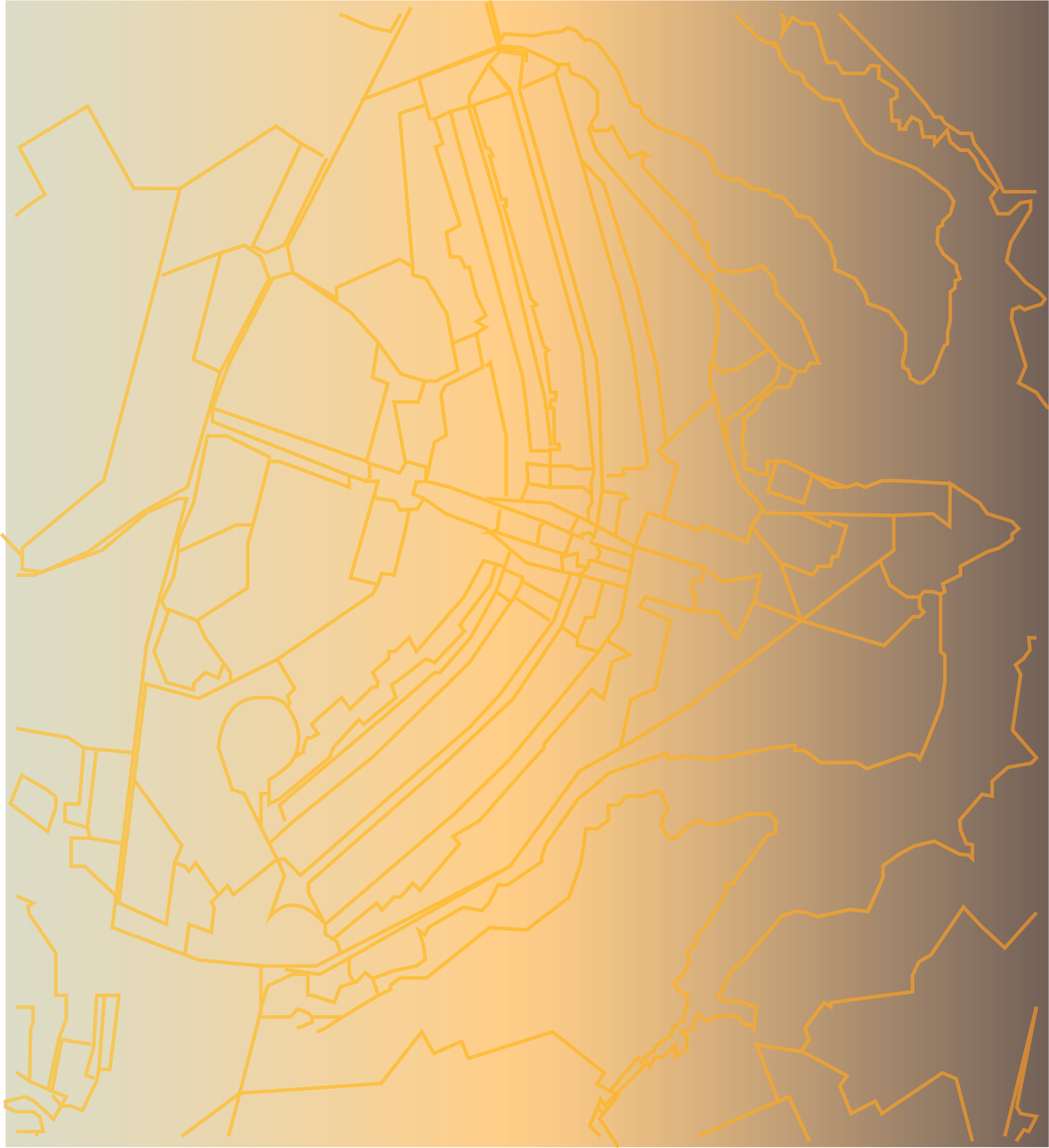 Programa Morar Bem
Monitoramento
Criação de Equipe de fiscalização de obras;
Relatórios das análises para habilitação; 
Auditoria nos processos de habilitação;
Implantação do Trabalho Técnico Social, mesmo nas faixas não obrigatórias para acompanhar a pós-ocupação.
Acompanhamento da destinação dos imóveis.
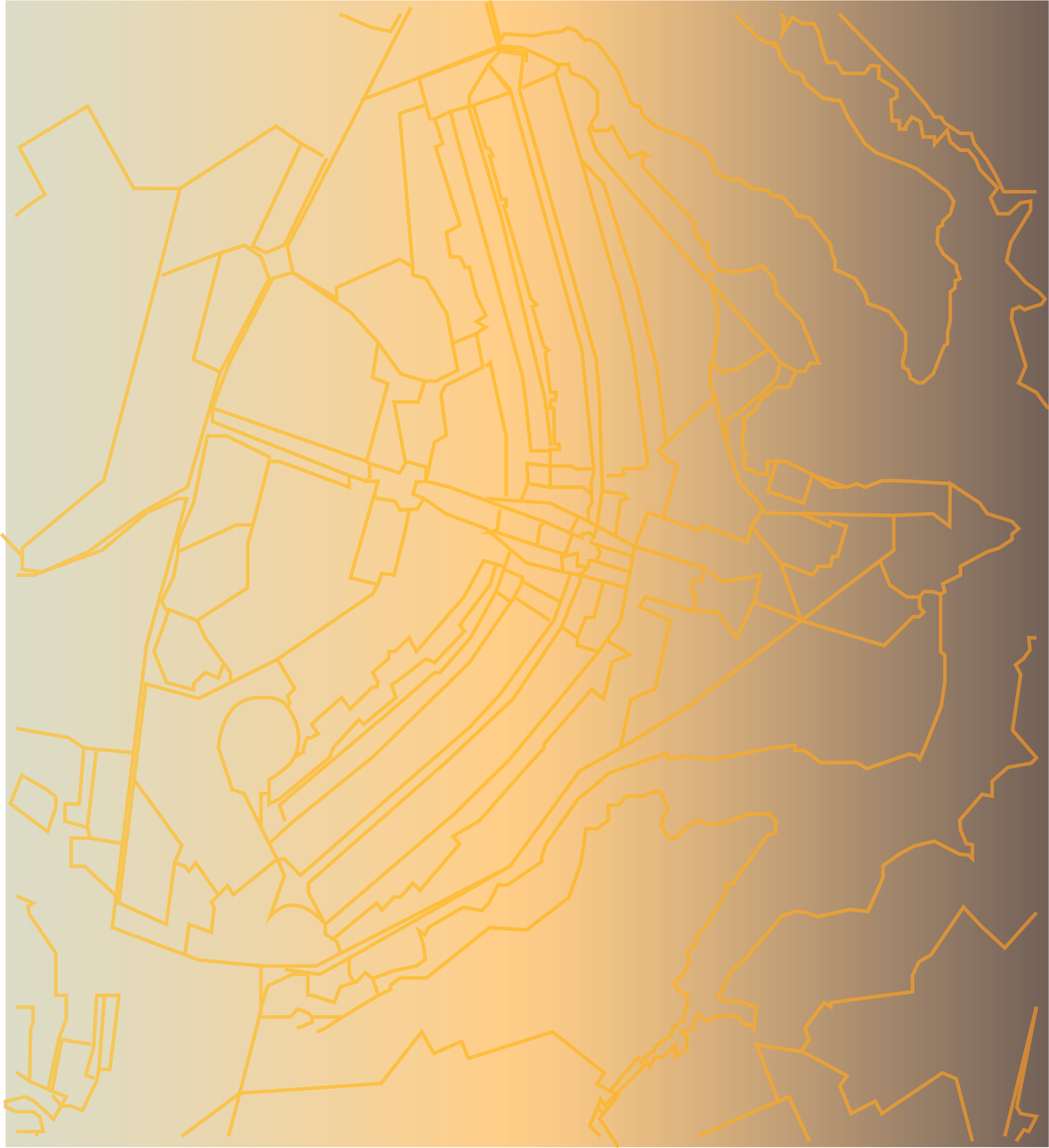 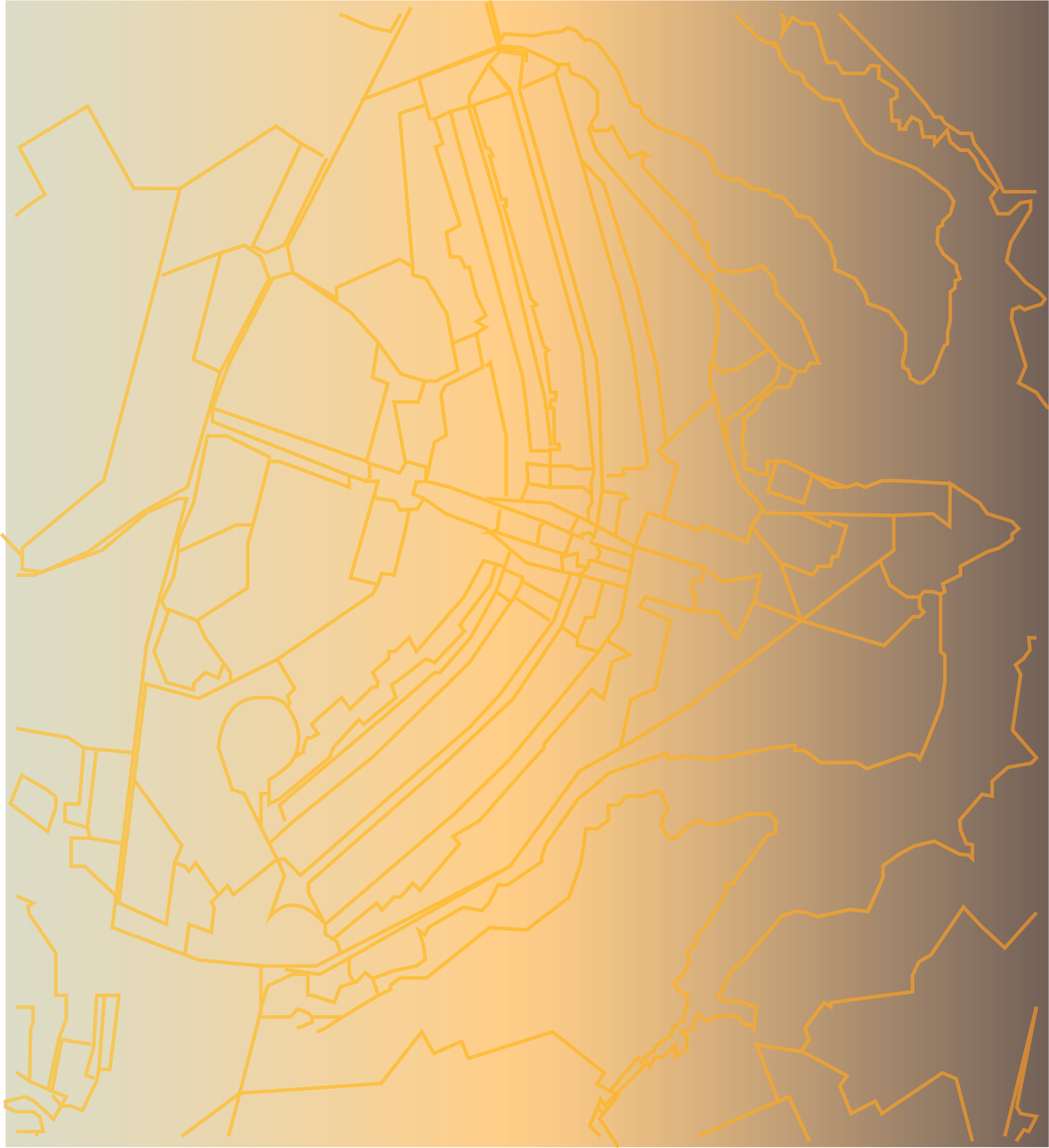 Programa Morar Bem
Equipe Técnica
Presidência
Luciano Nóbrega Queiroga – Diretor Presidente da CODHAB;

Diretoria Técnica
Carlos Alberto Viana – Diretor Técnico da CODHAB;

Diretoria Imobiliária
Jane Diehl – Diretora Imobiliária da CODHAB;

Diretoria Financeira
José Roberto de Oliveira Martins – Diretor Financeiro da CODHAB;

Diretoria Administrativa
Wayne José Pinheiro – Diretor Administrativo da CODHAB
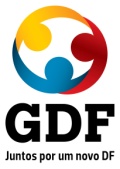 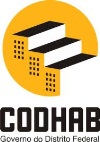 Companhia de Desenvolvimento Habitacional 
do Distrito Federal
Secretaria de Habitação, Regularização  e  
Desenvolvimento Urbano do Distrito Federal